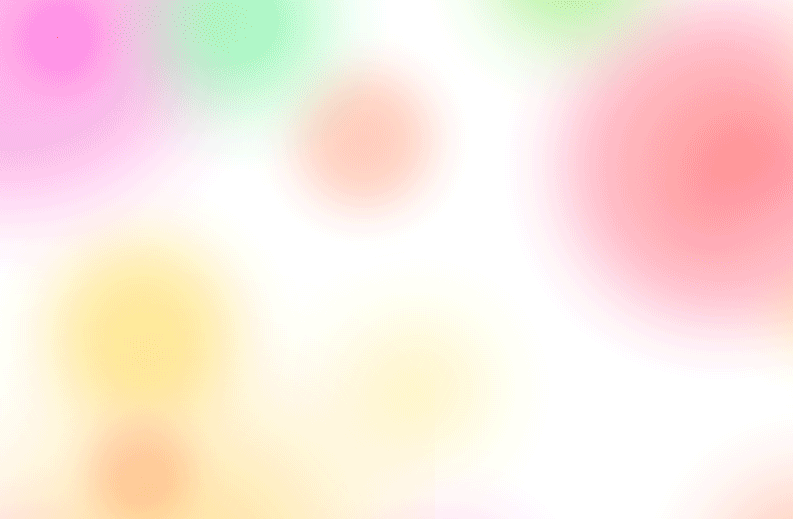 Rainbow Home Church
注目耶稣之252
禁果与后果
彩虹之家
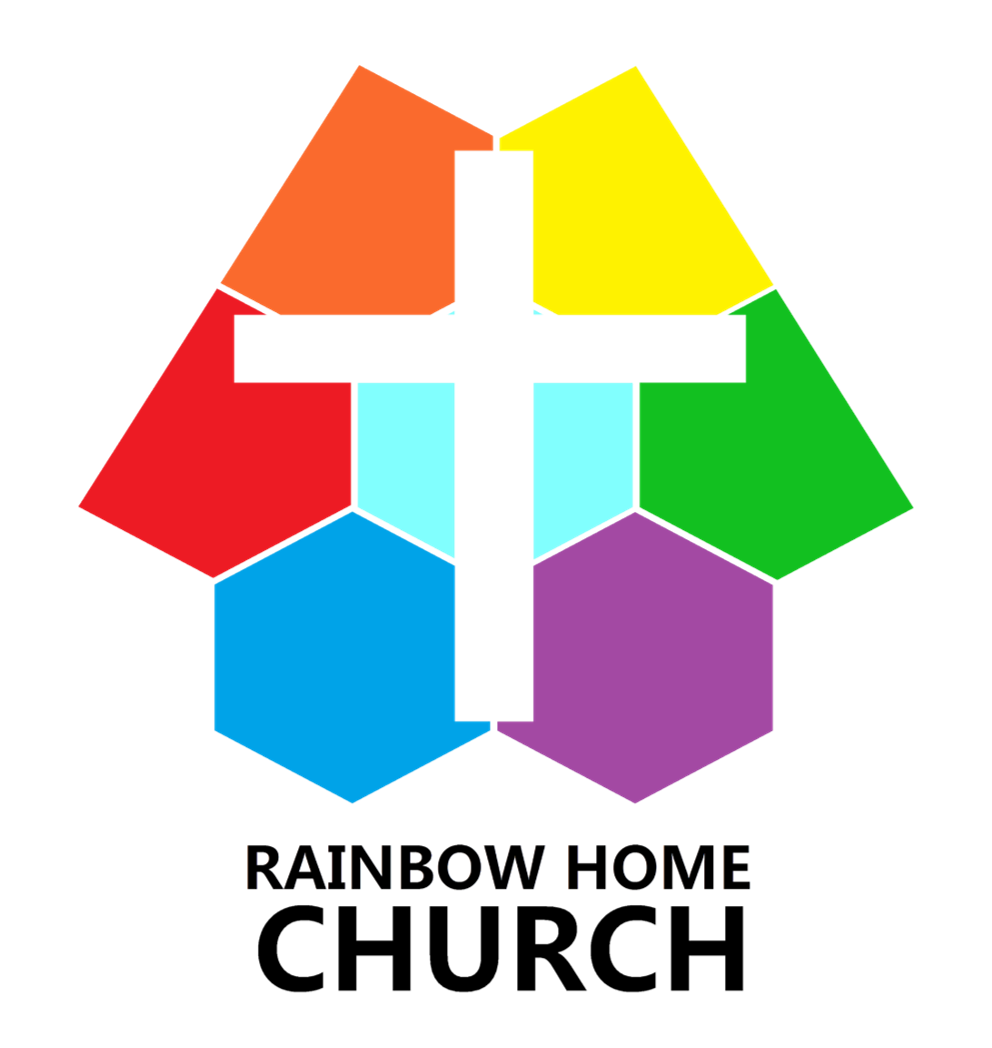 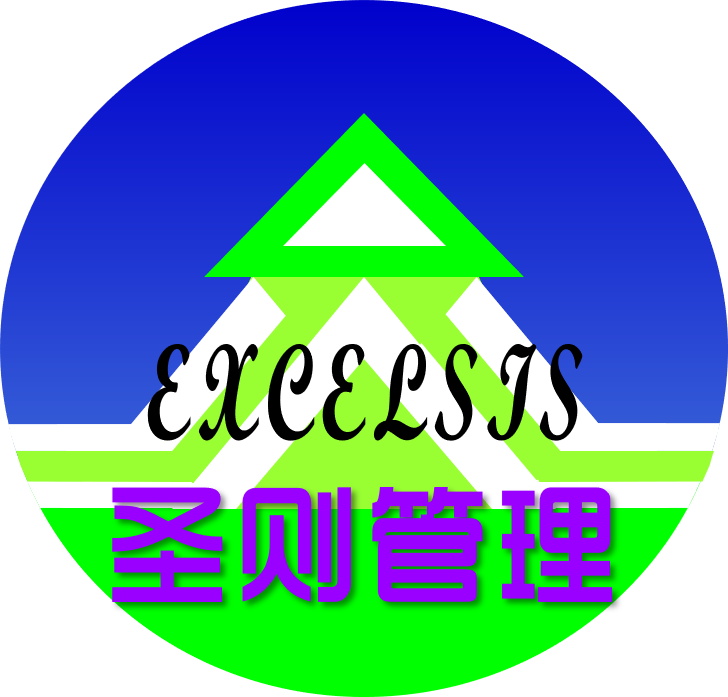 禁果与后果
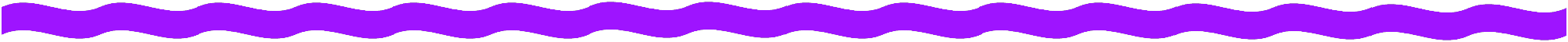 彼得犹大差别巨大
温故知新
拆毁神家
魔鬼爪牙
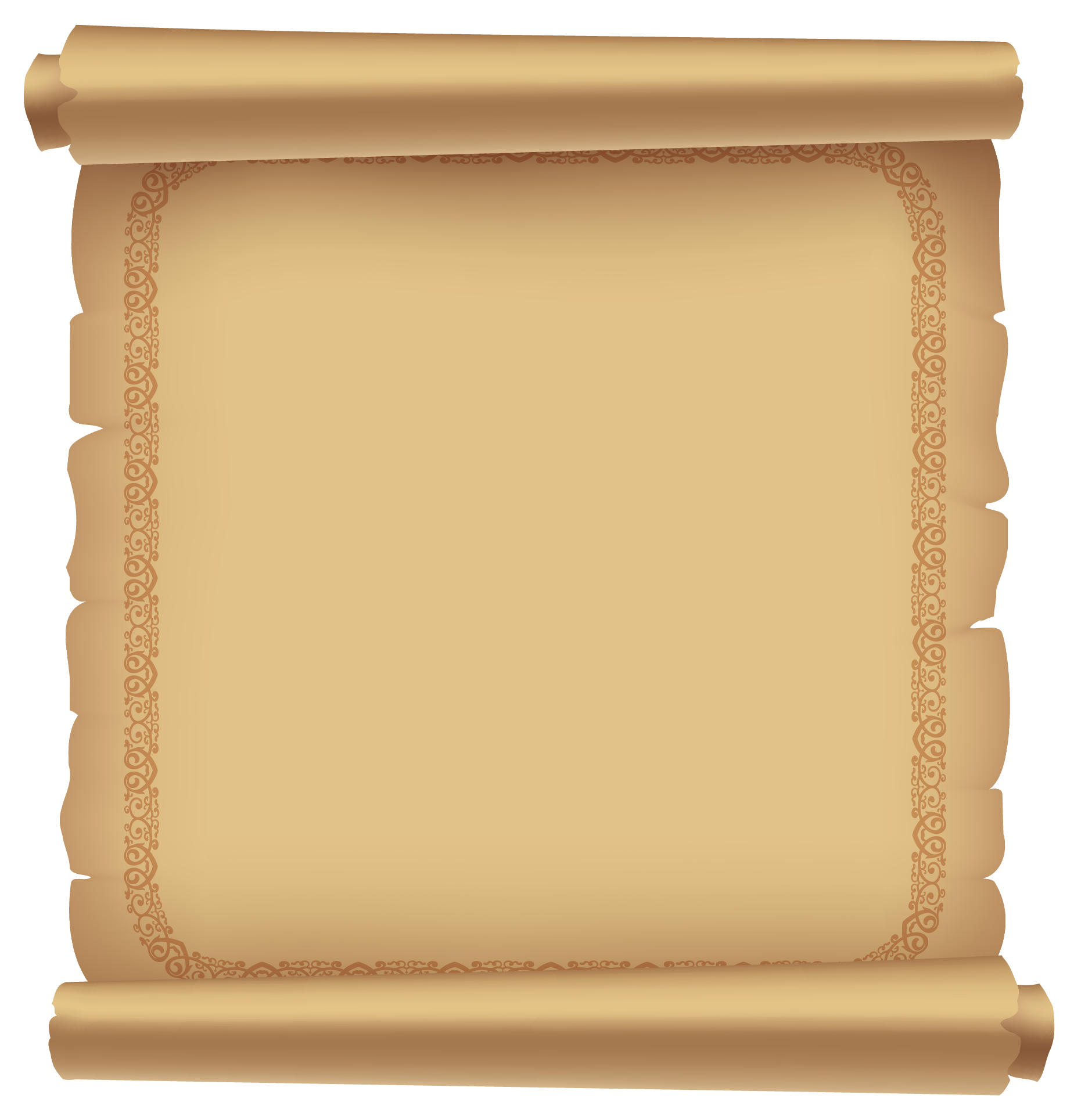 诵读经文
创 2:16-17 耶和华 神吩咐他说：「园中各样树上的果子，你可以随意吃，(17) 只是分别善恶树上的果子，你不可吃，因为你吃的日子必定死！」
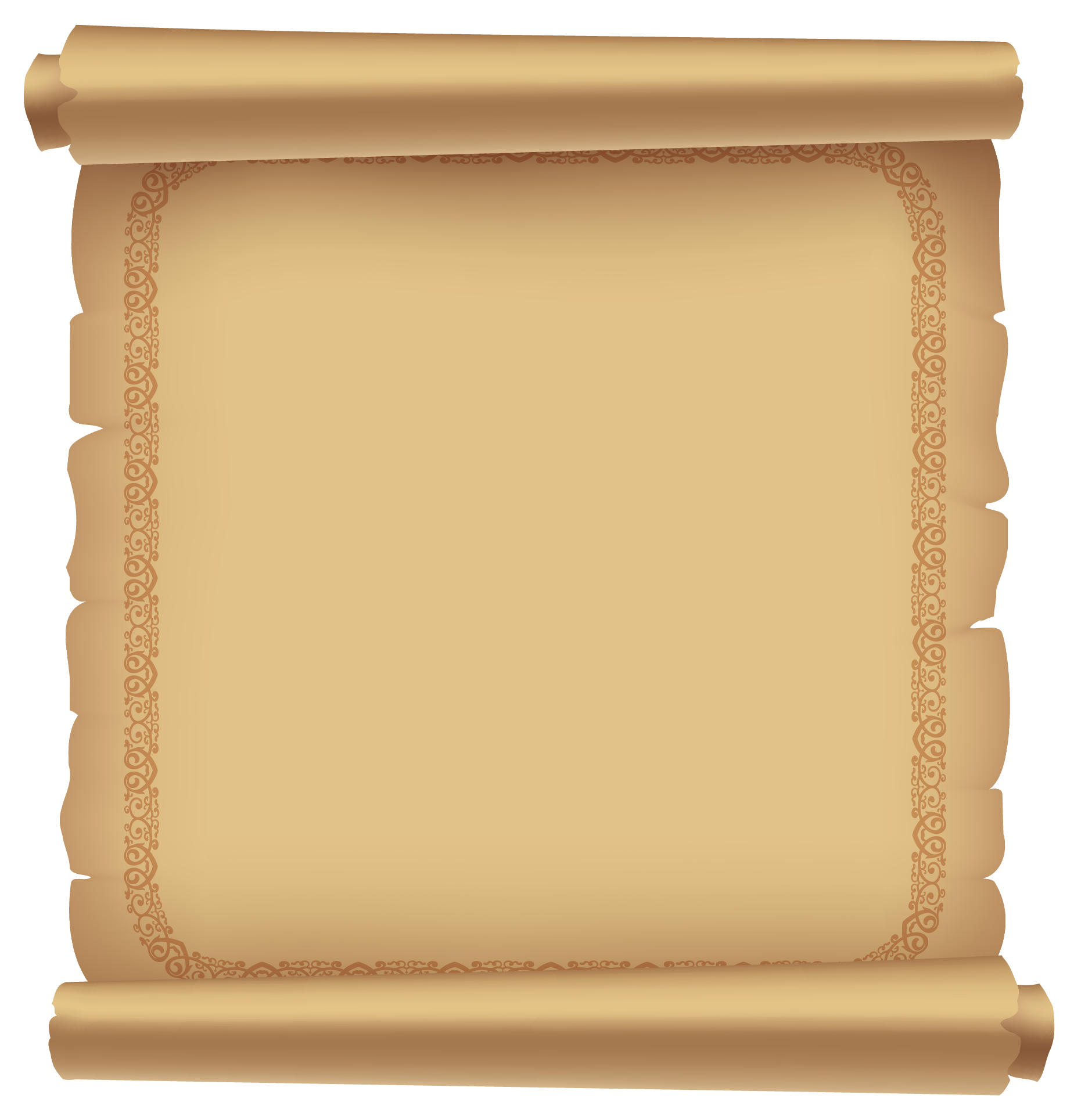 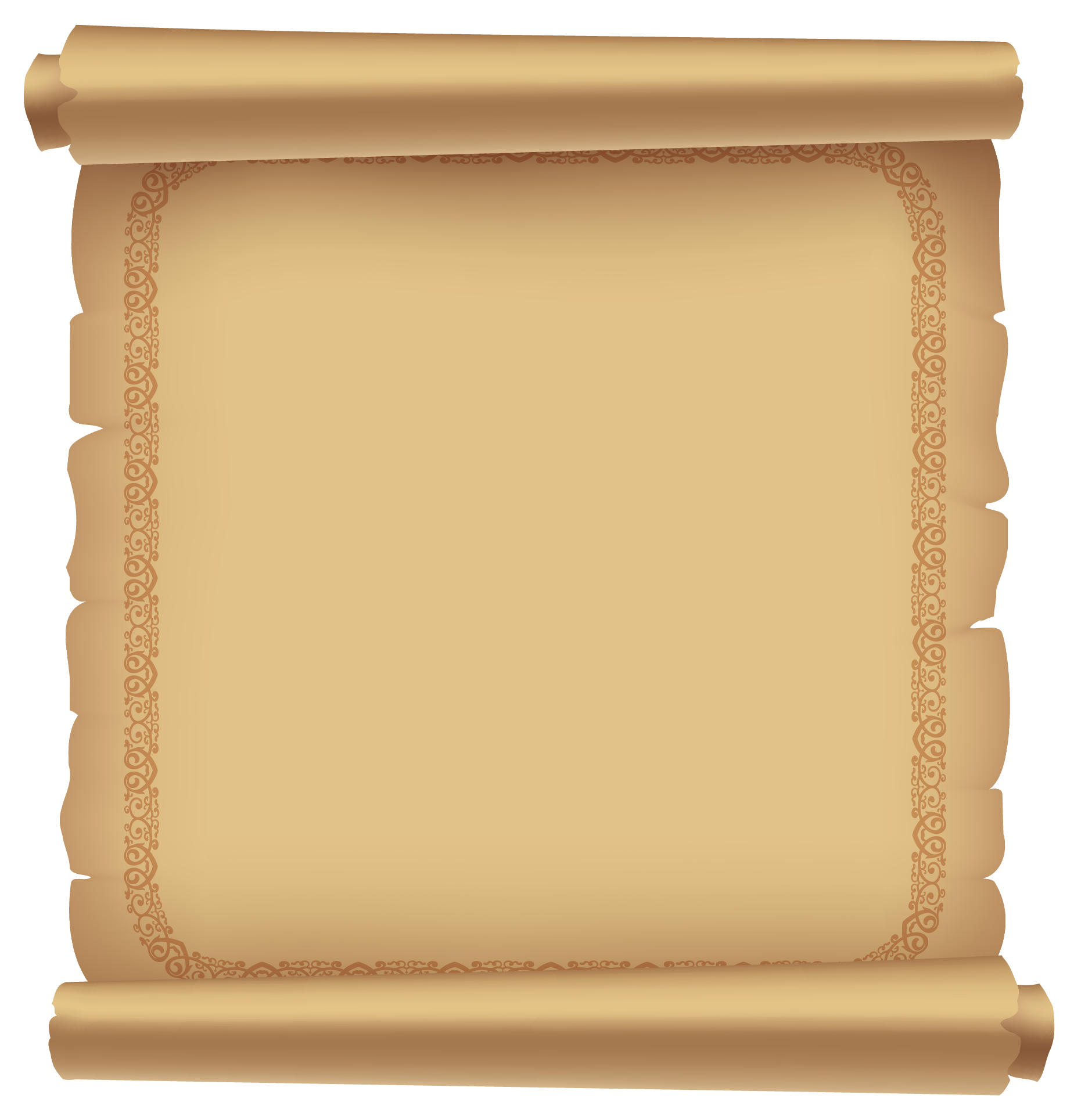 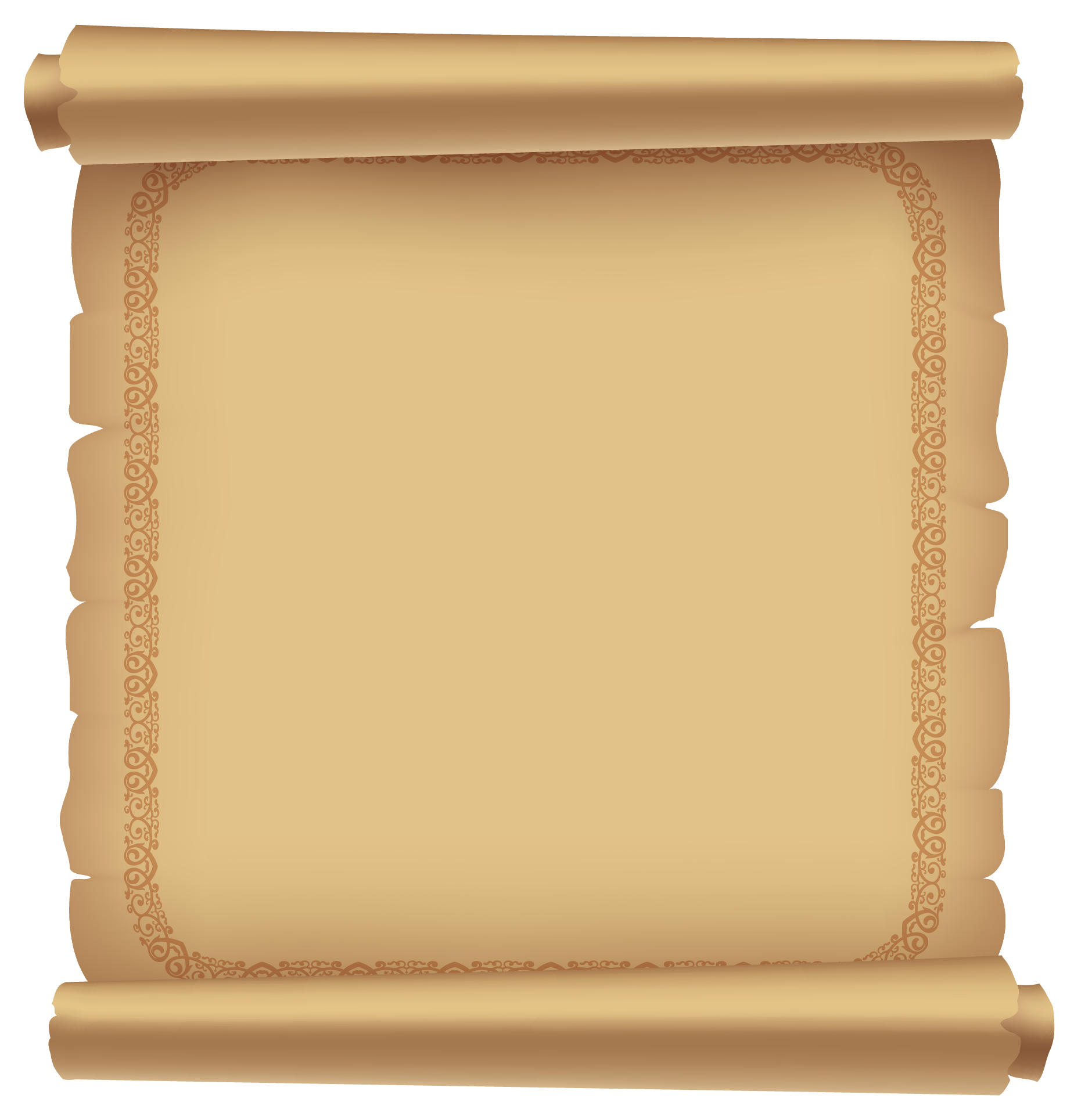 诵读经文
创 3:4-5 蛇对女人说：「你们不一定死；(5) 因为神知道，你们吃的日子眼睛就明亮了，你们便如神能知道善恶。」
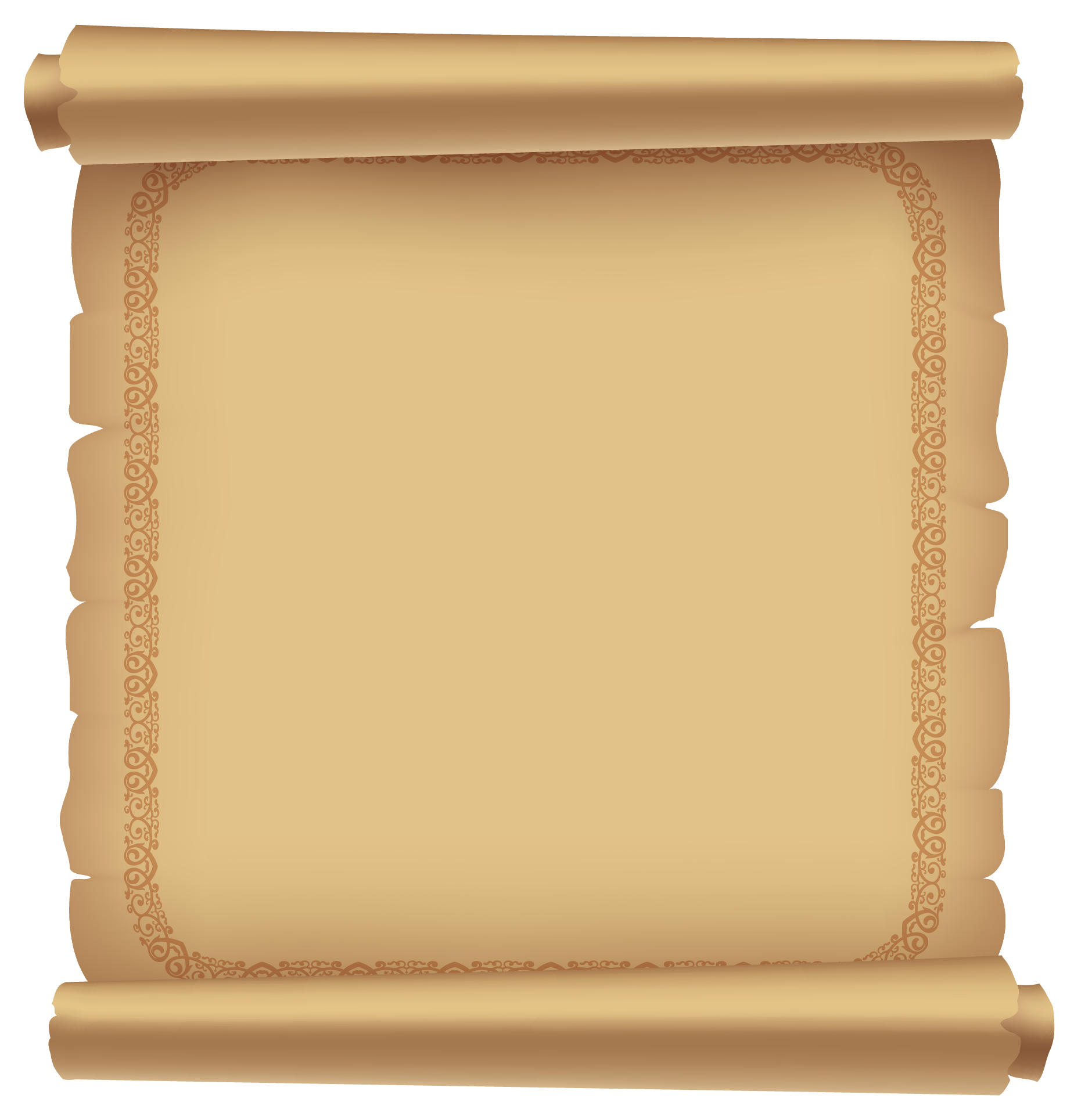 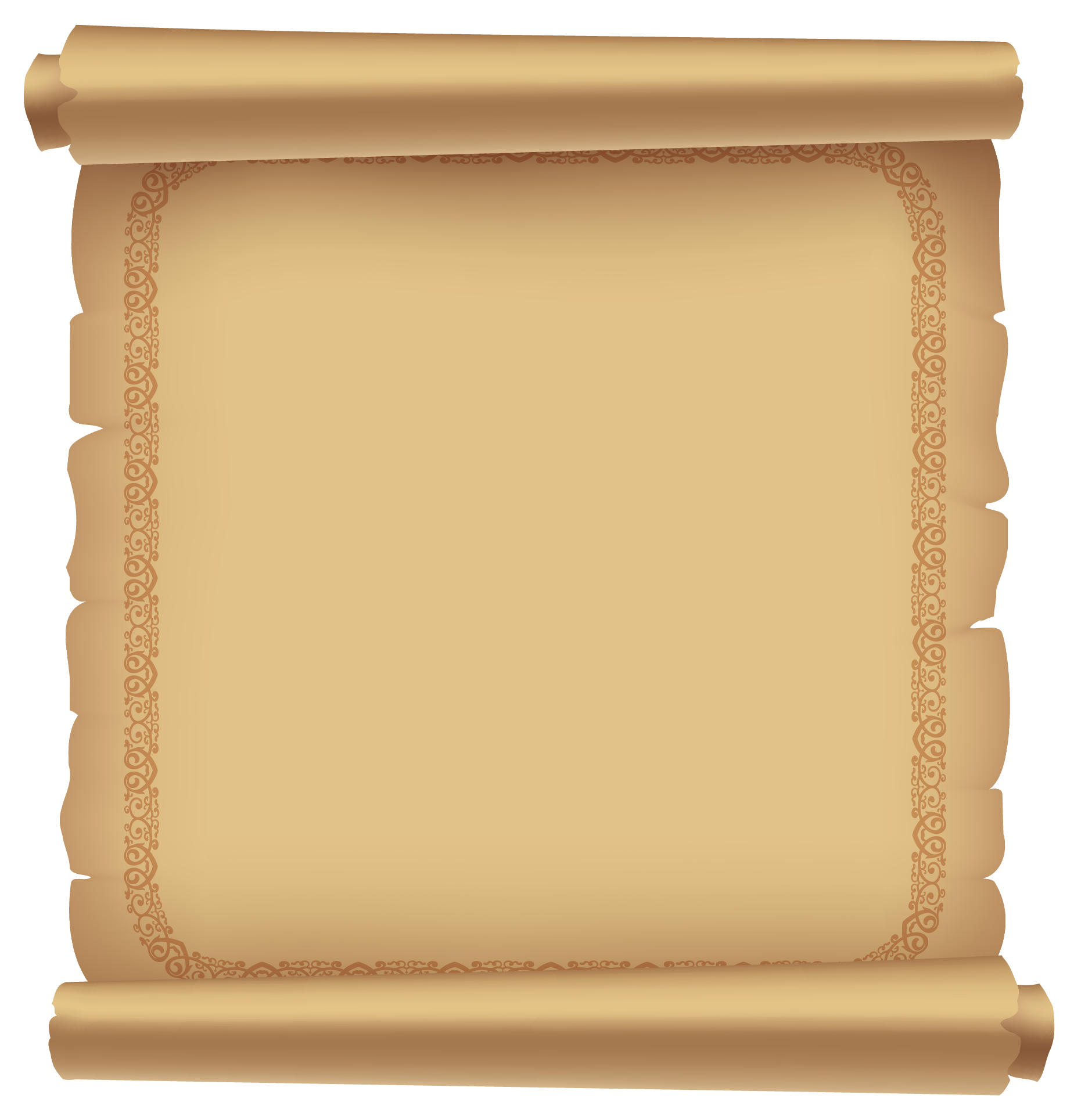 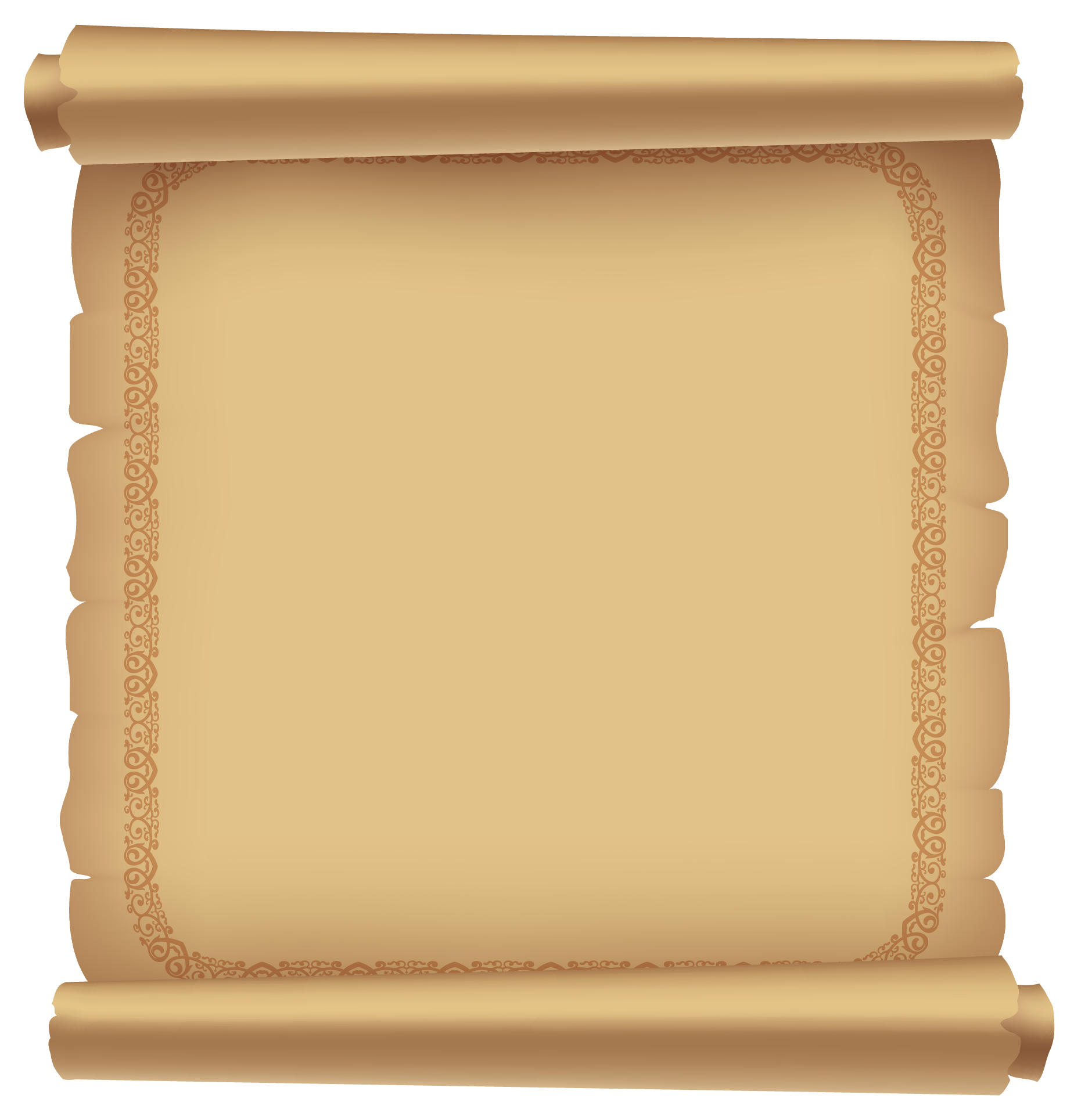 诵读经文
创 3:6 於是女人见那棵树的果子好作食物，也悦人的眼目，且是可喜爱的，能使人有智慧，就摘下果子来吃了，又给他丈夫，他丈夫也吃了。
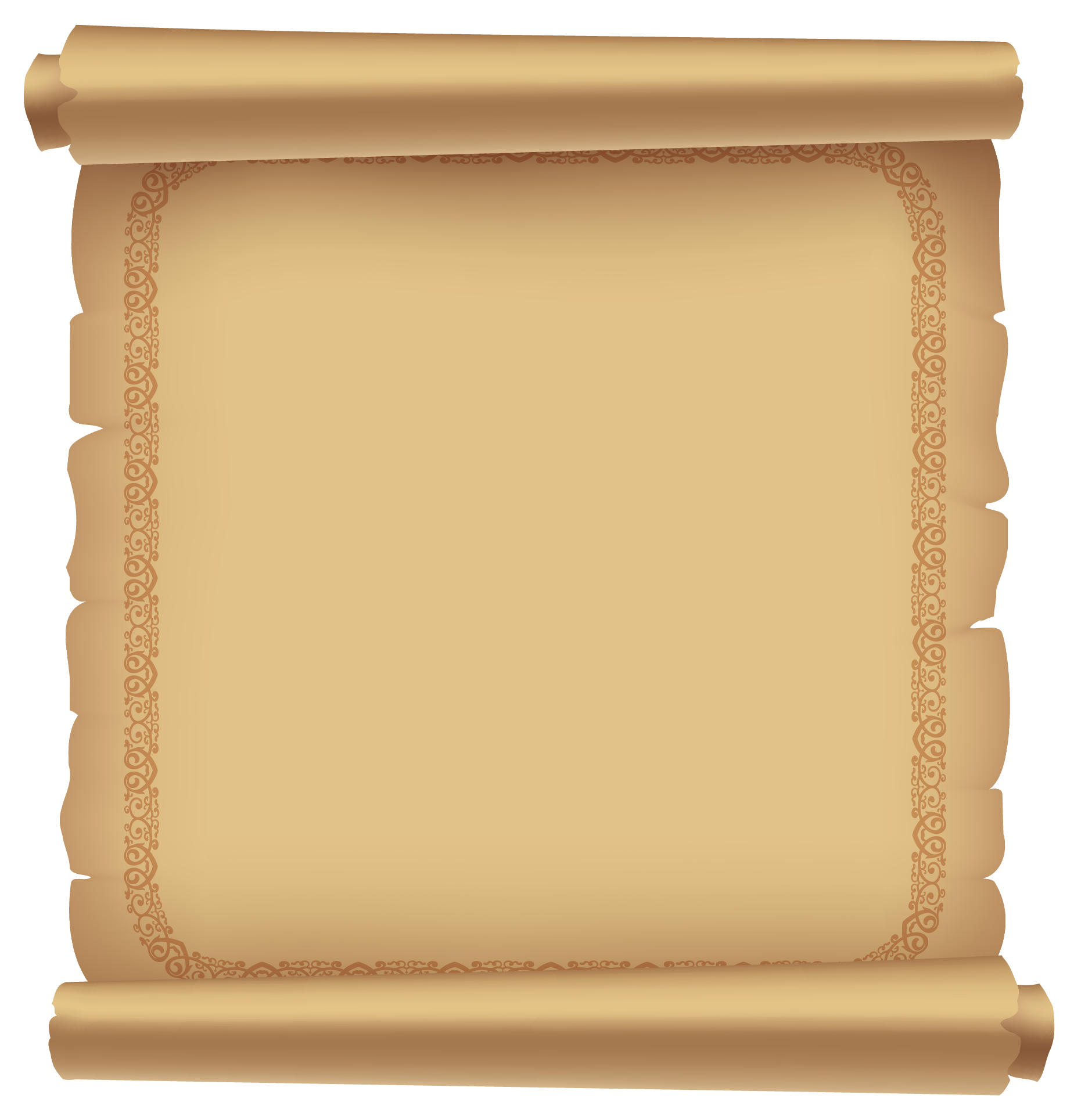 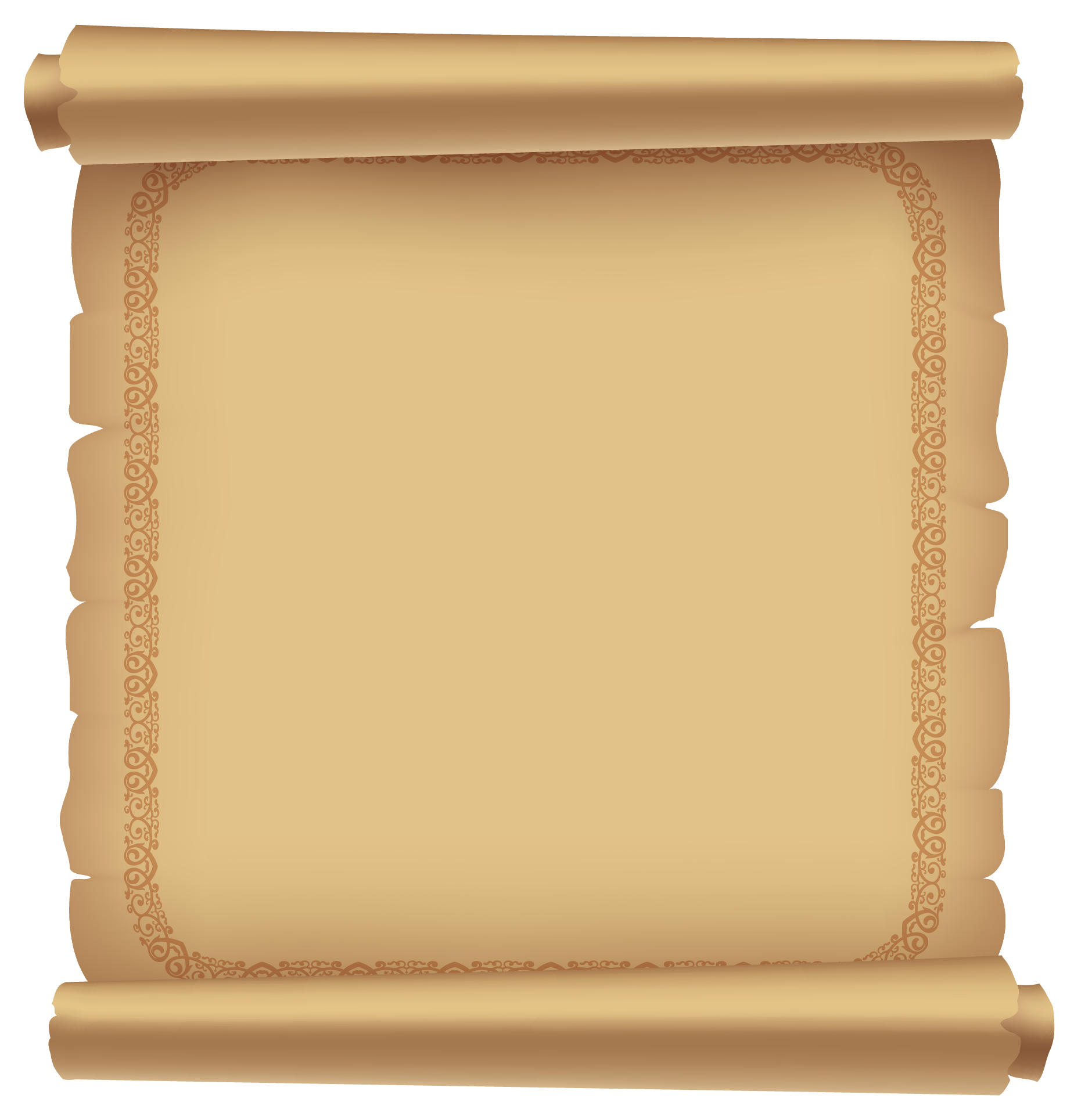 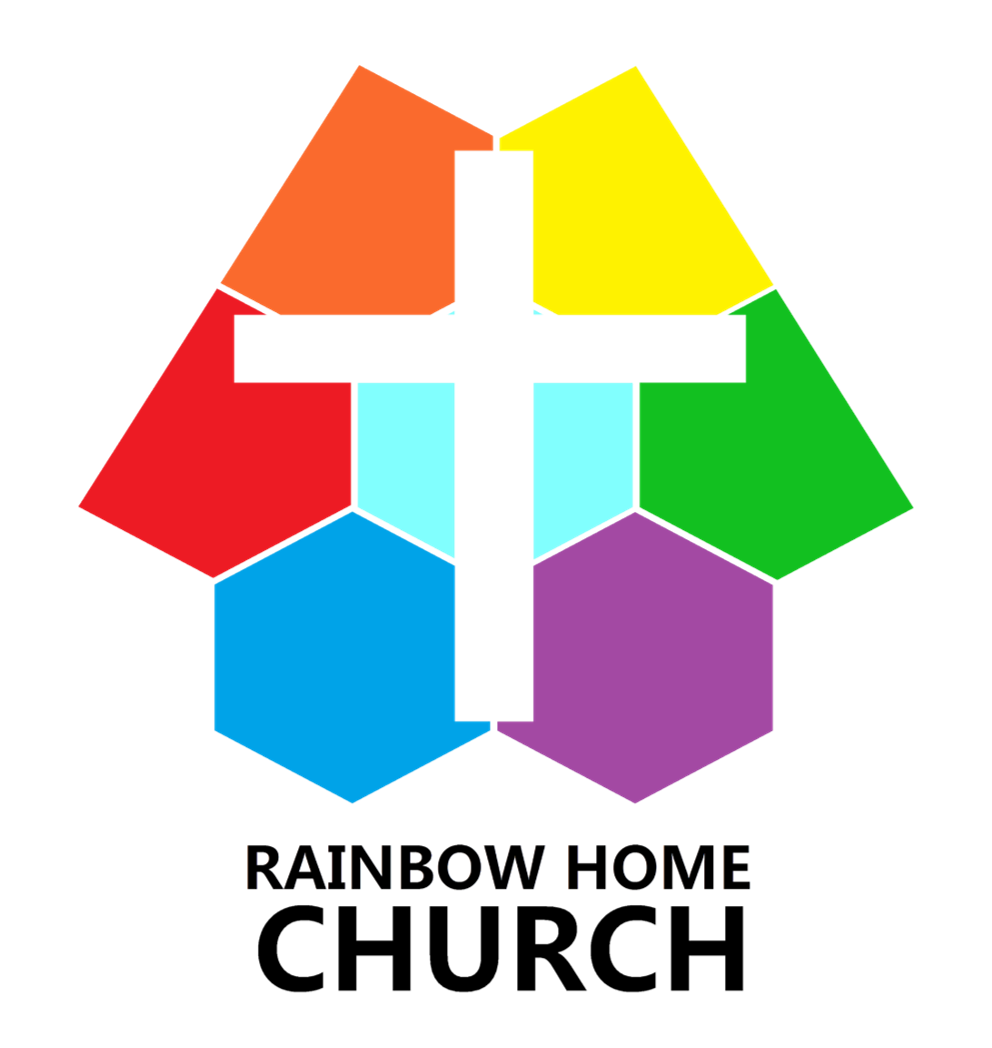 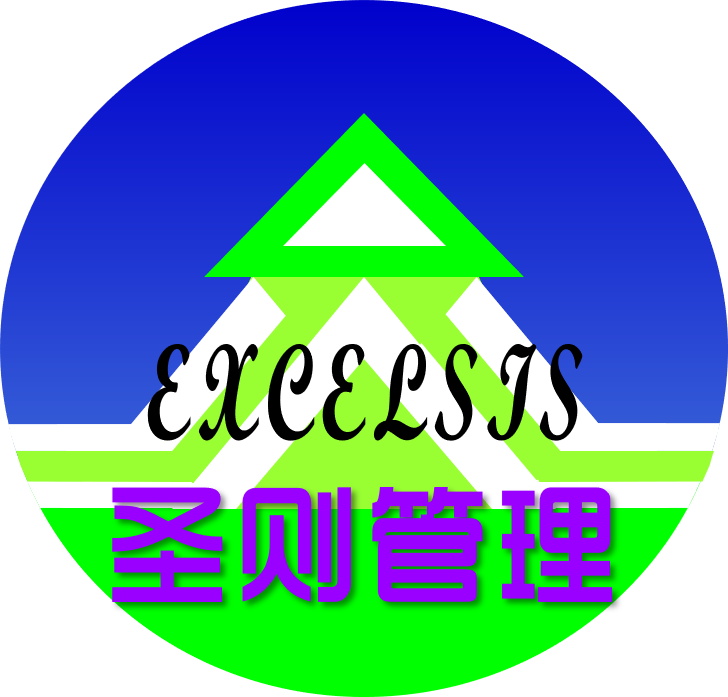 禁果与后果
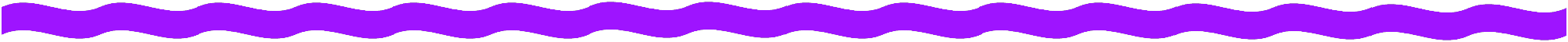 有神不依
反求诸己
真相当知
生命断供
死亡必矣
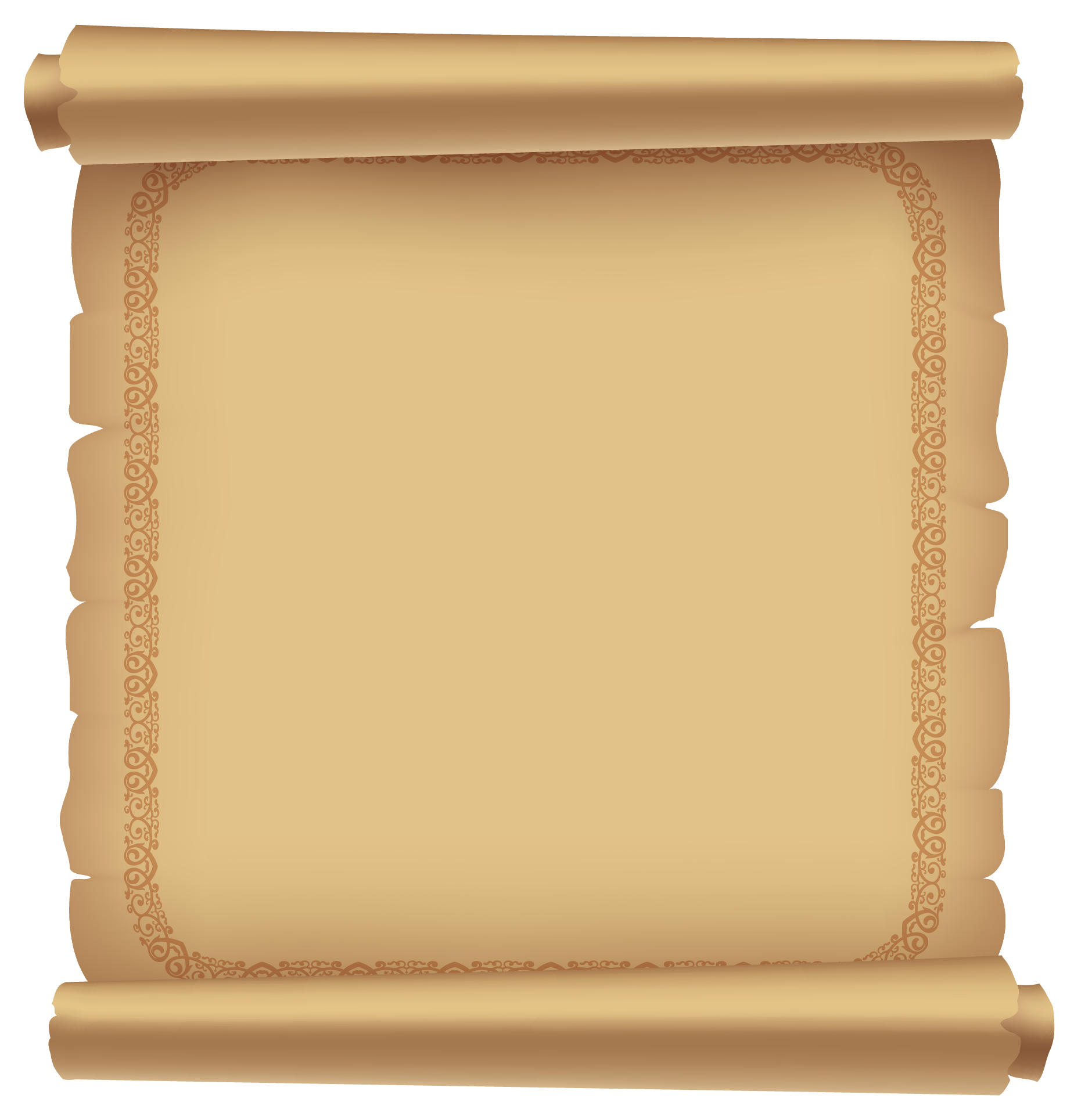 诵读经文
创 4:6-7 耶和华对该隐说：「你为什麽发怒呢？你为什麽变了脸色呢？(7) 你若行得好，岂不蒙悦纳？你若行得不好，罪就伏在门前。他必恋慕你，你却要制伏他。」
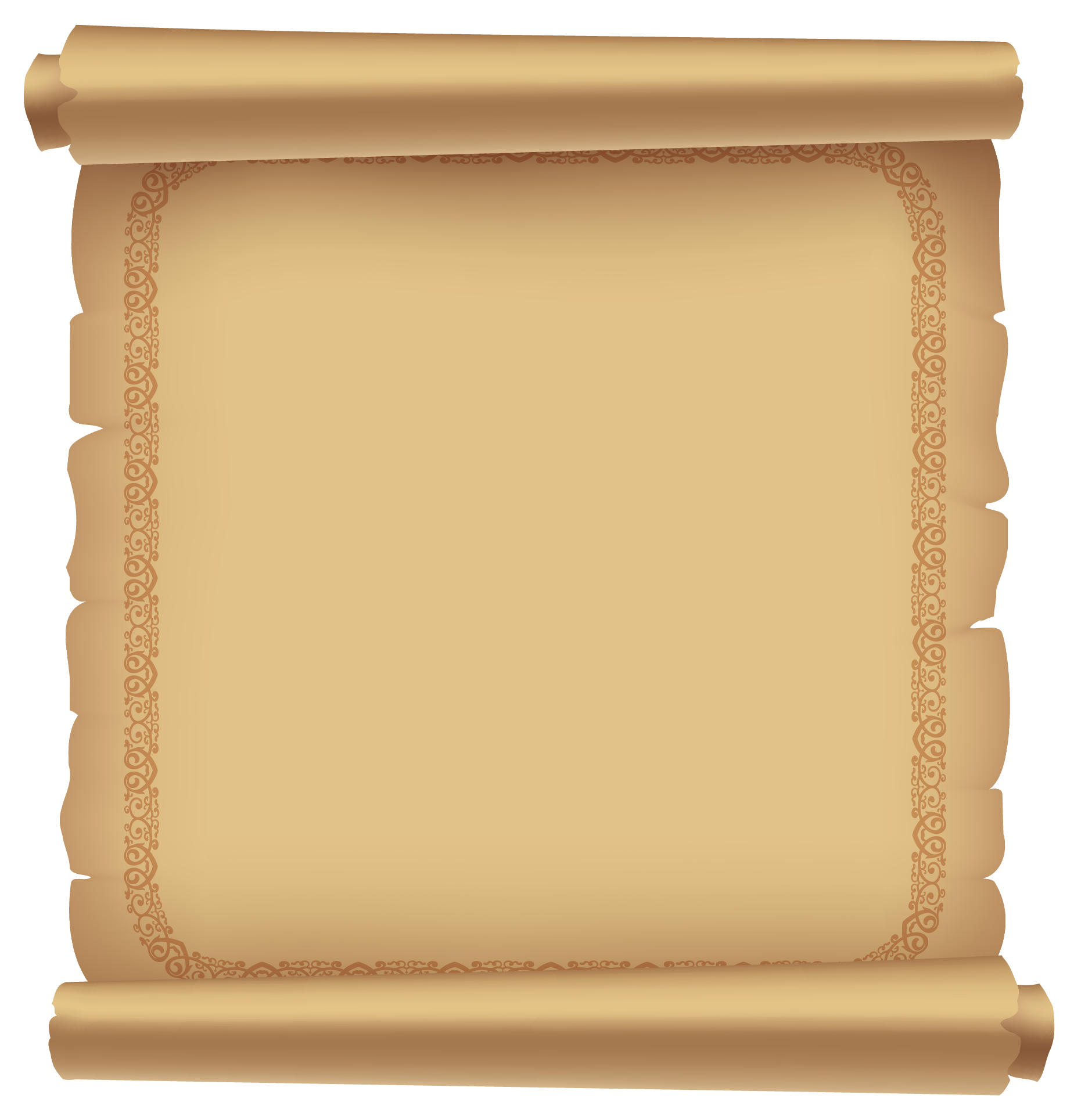 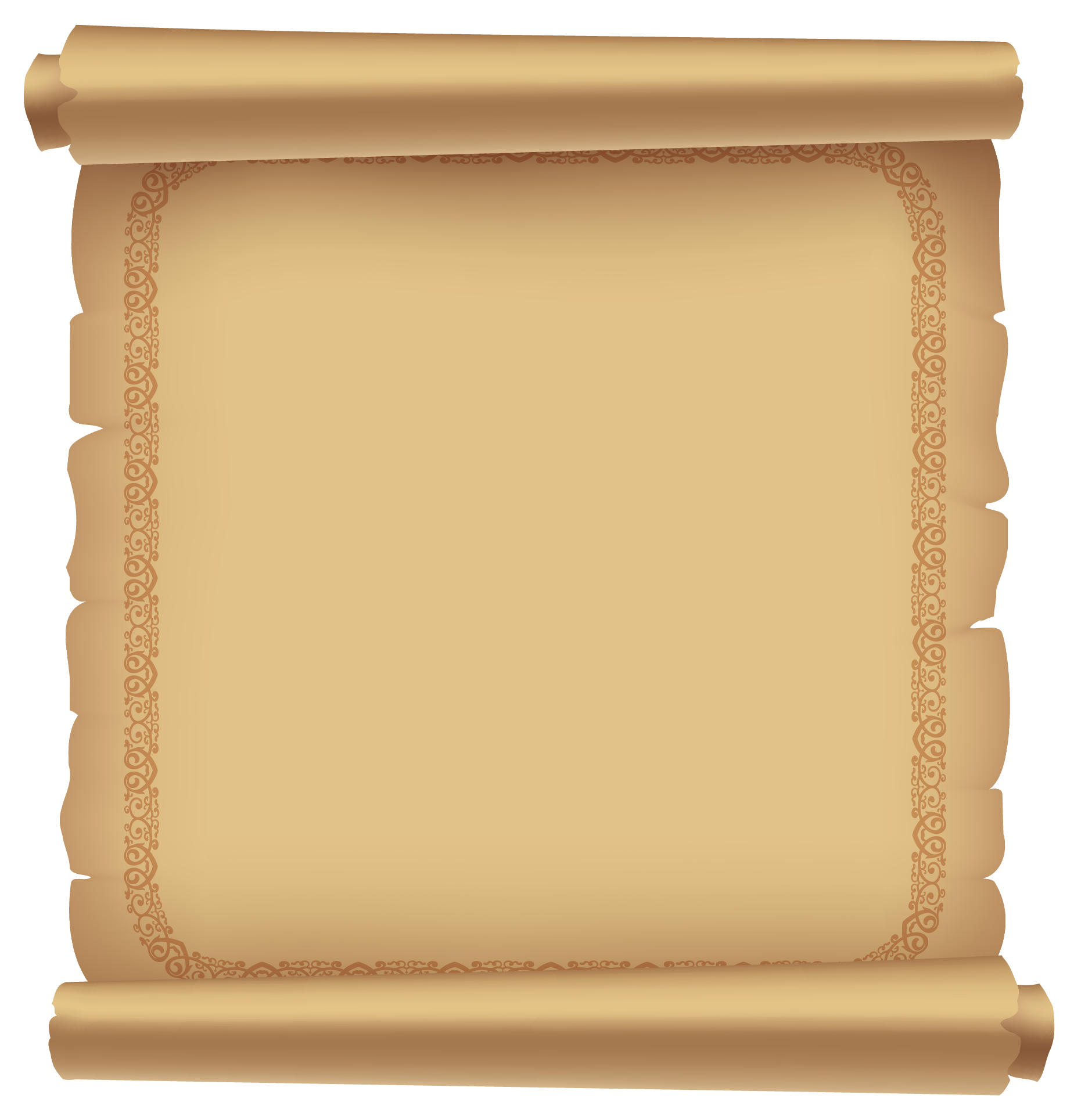 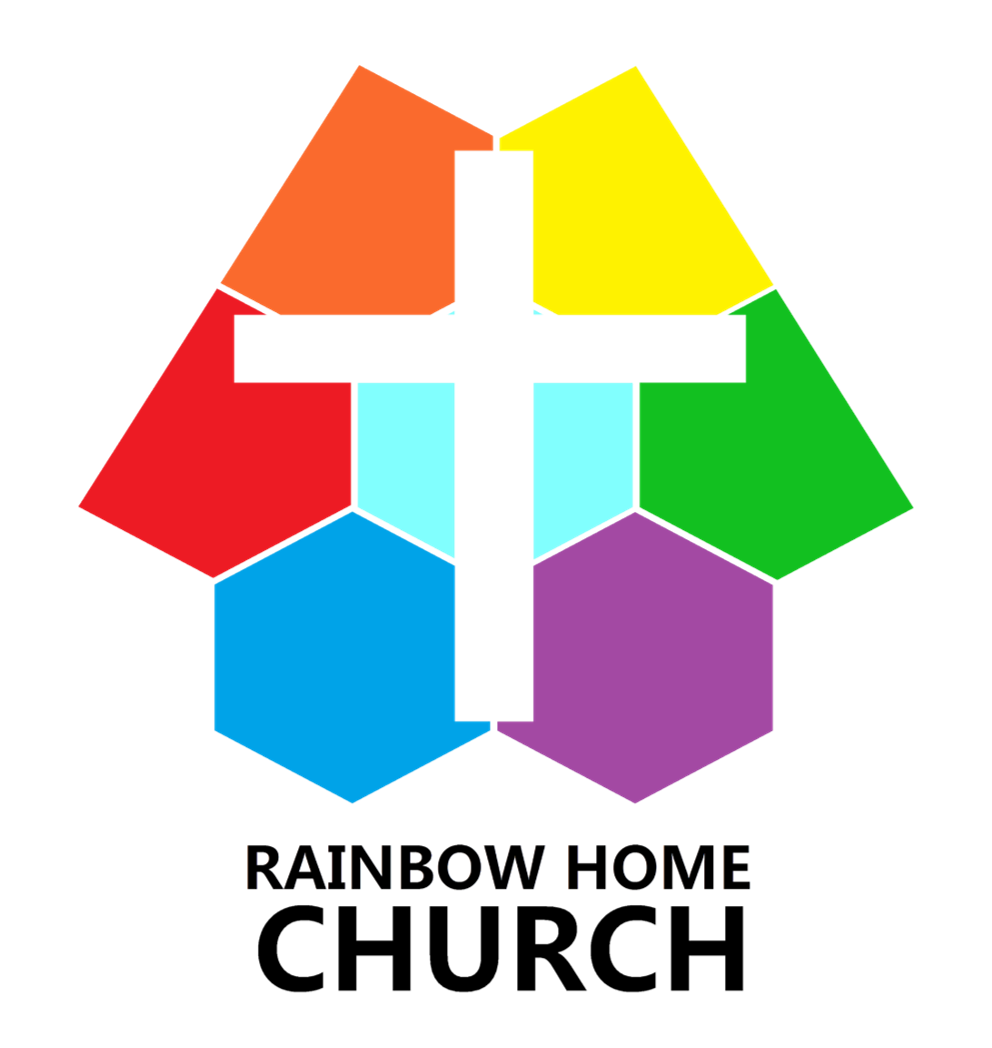 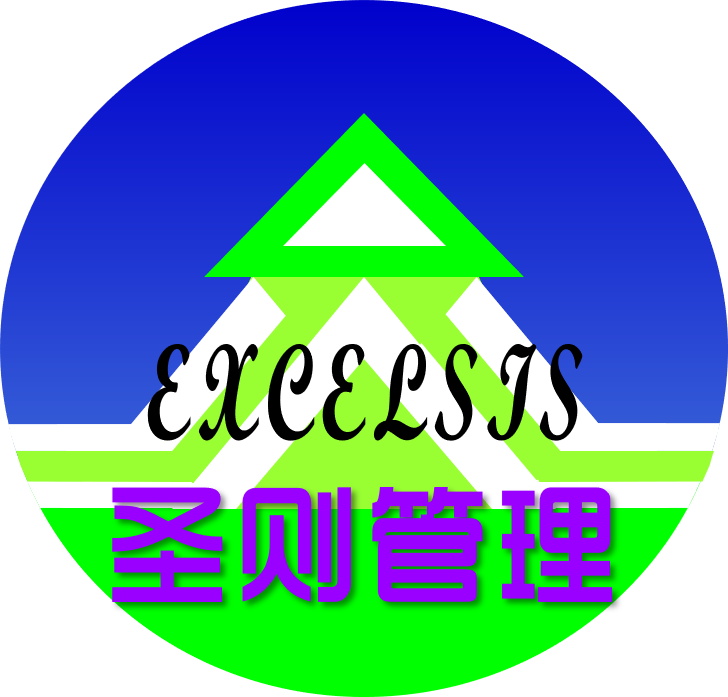 禁果与后果
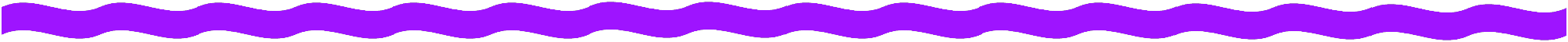 信奉真神
顺福人生
形同云壤
自我中心
任意而行
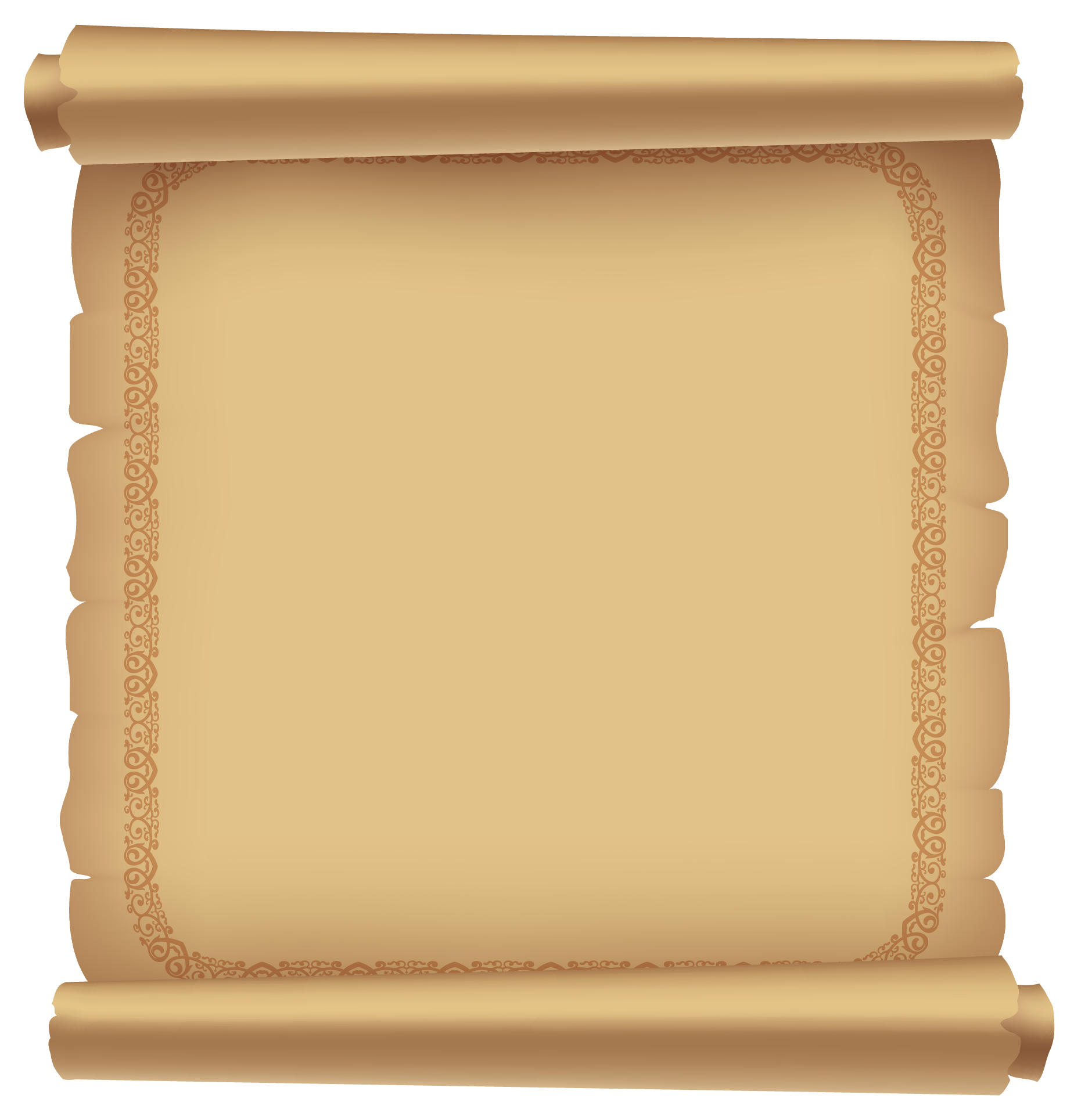 诵读经文
创 4:26 塞特也生了一个儿子，起名叫以挪士。那时候，人才求告耶和华的名。
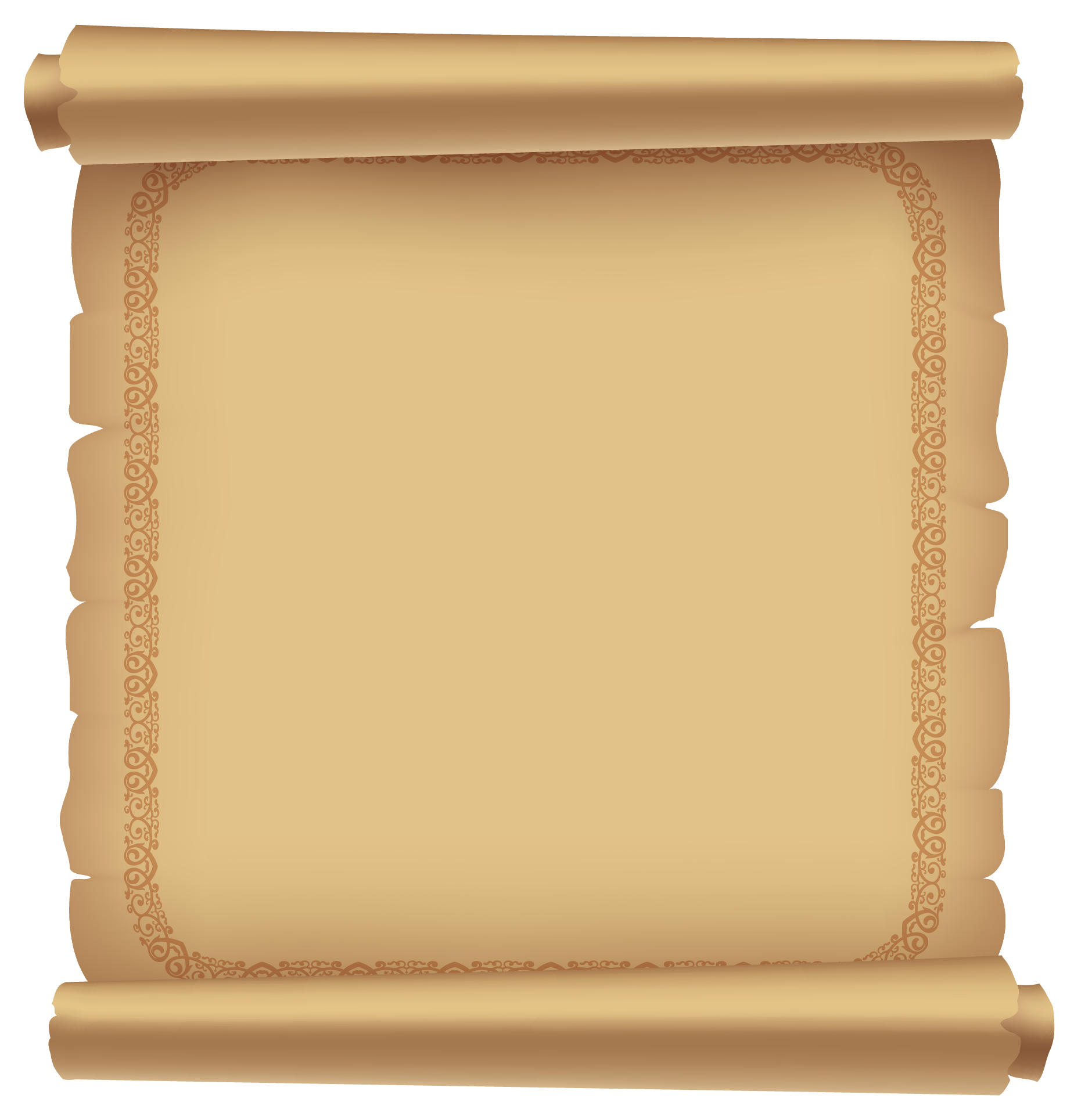 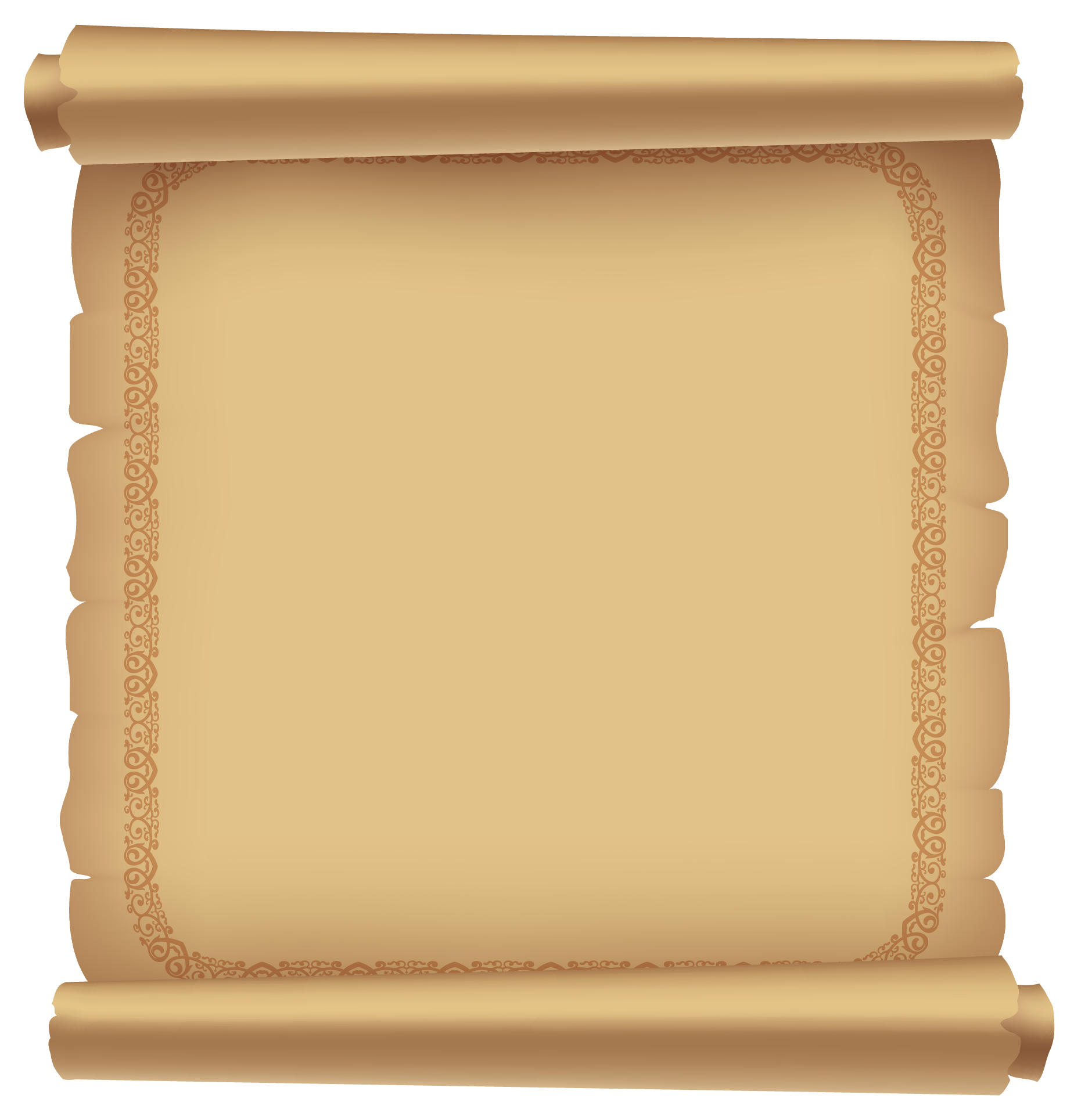 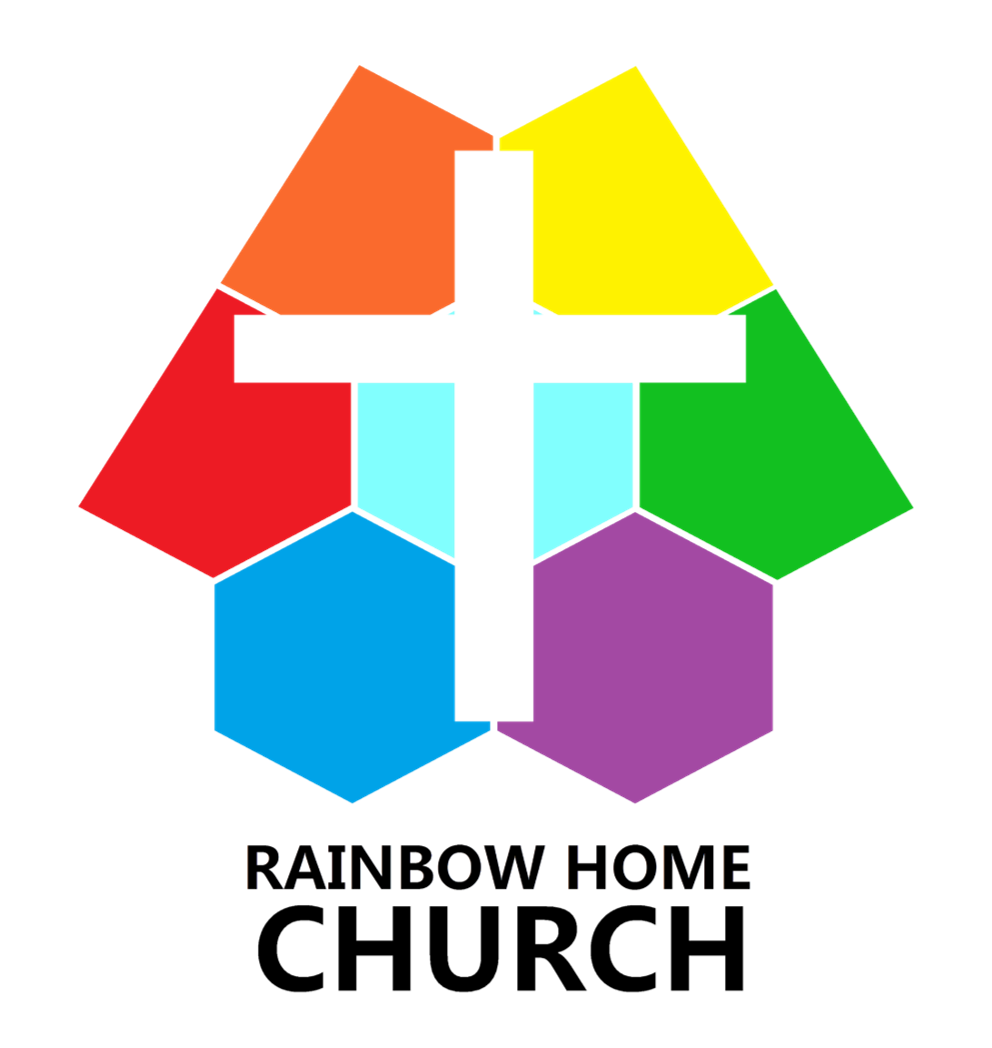 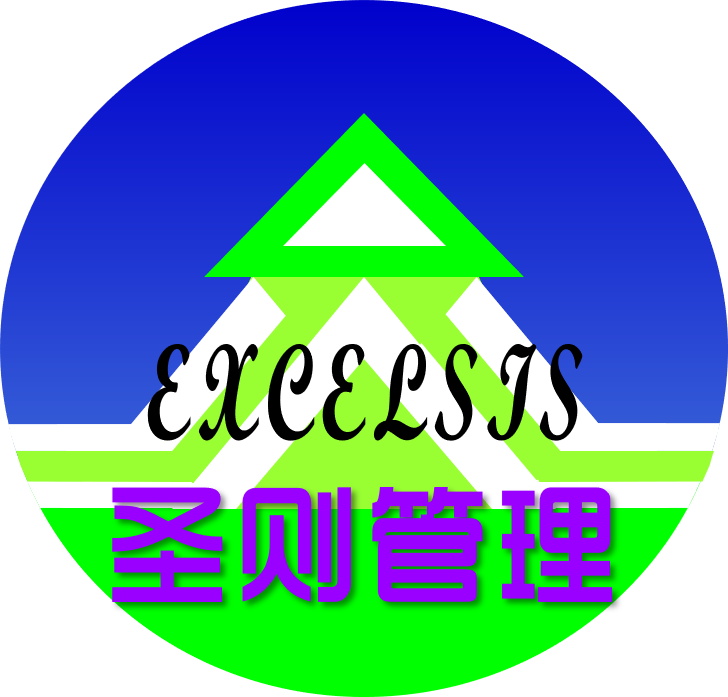 禁果与后果
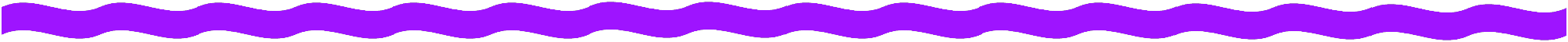 孤独自卑
自吹自擂
覆水难收
狡诈虚伪
狐假虎威
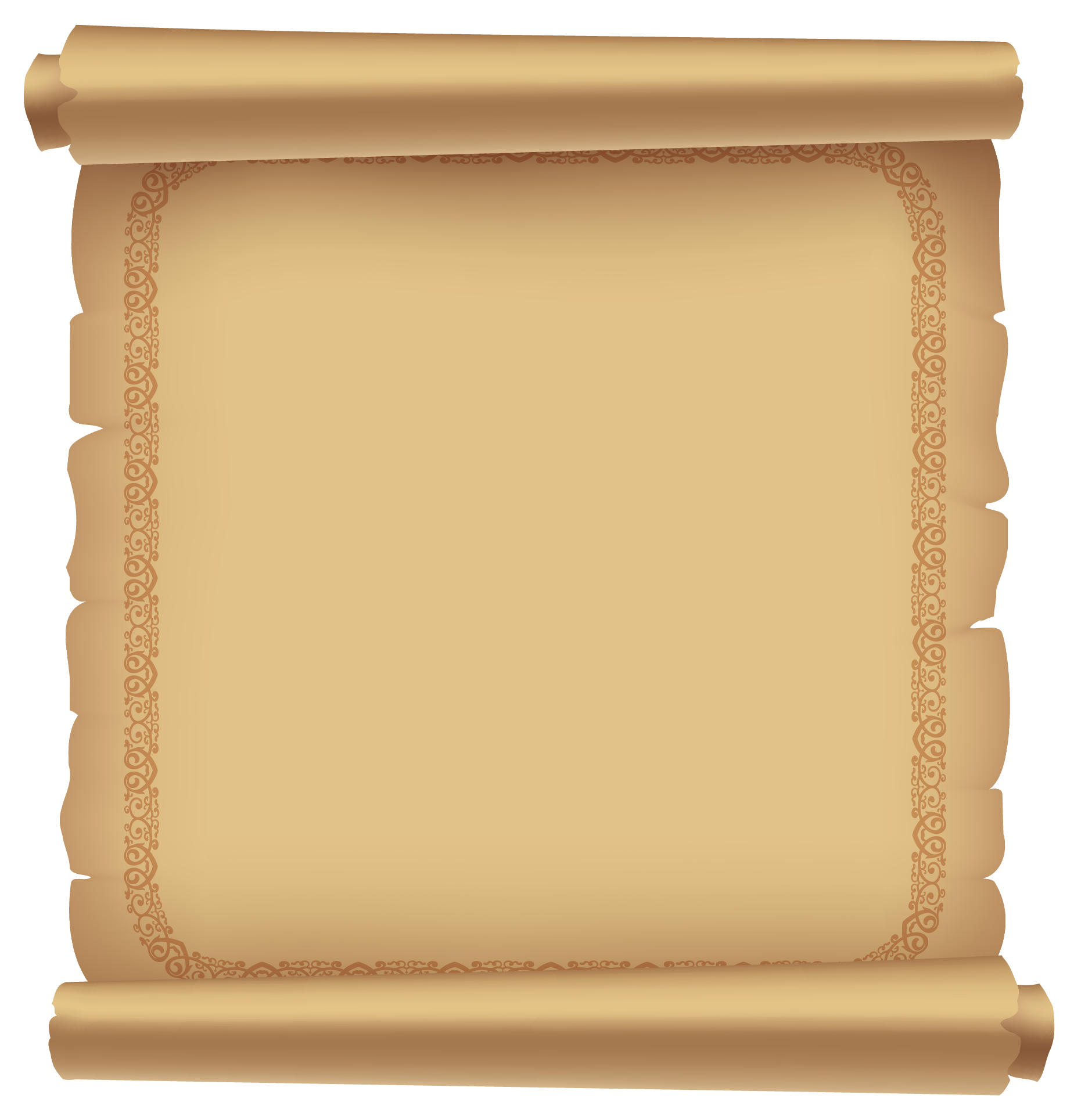 诵读经文
耶 17:9 人心比万物都诡诈，坏到极处，谁能识透呢？
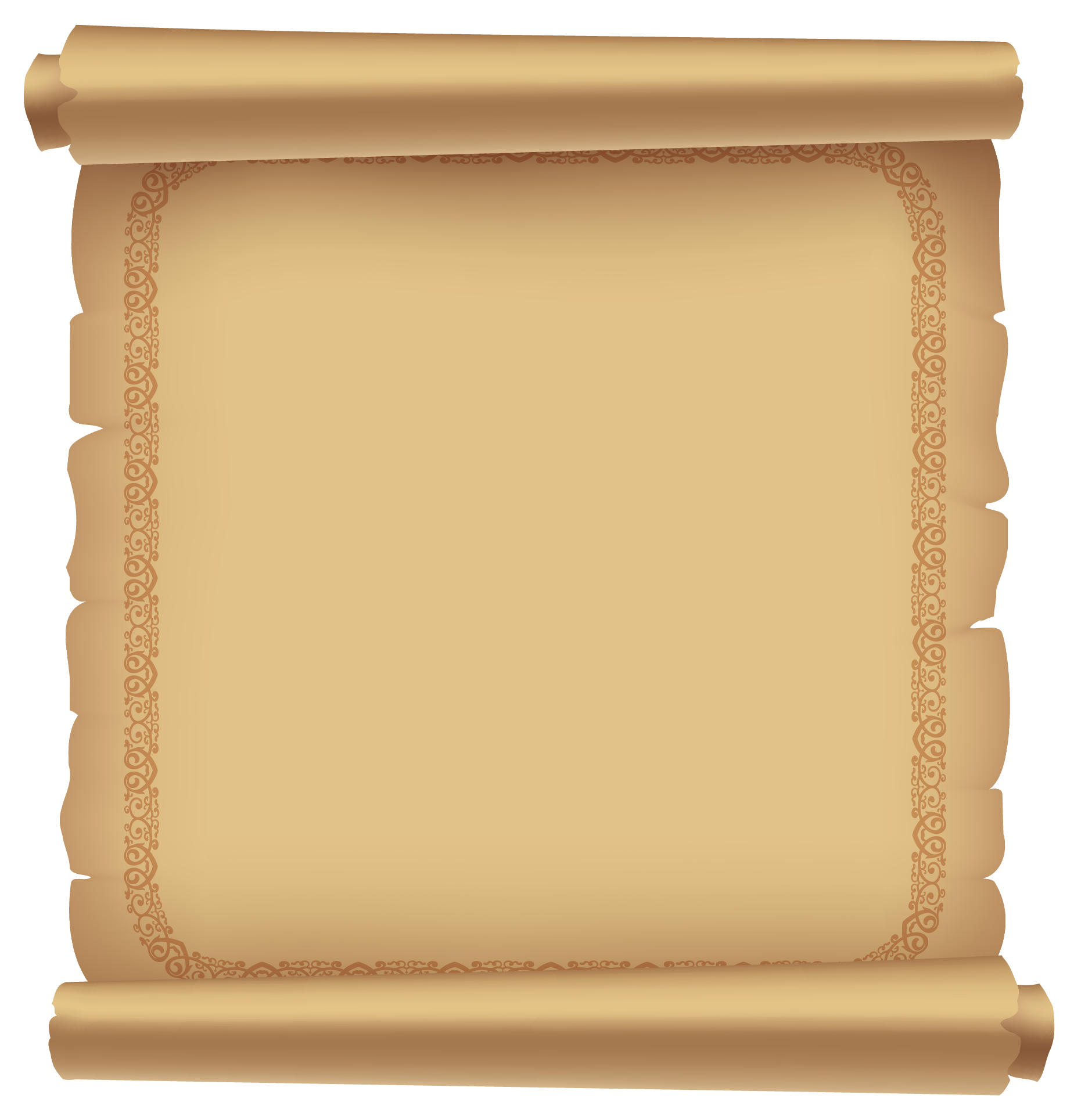 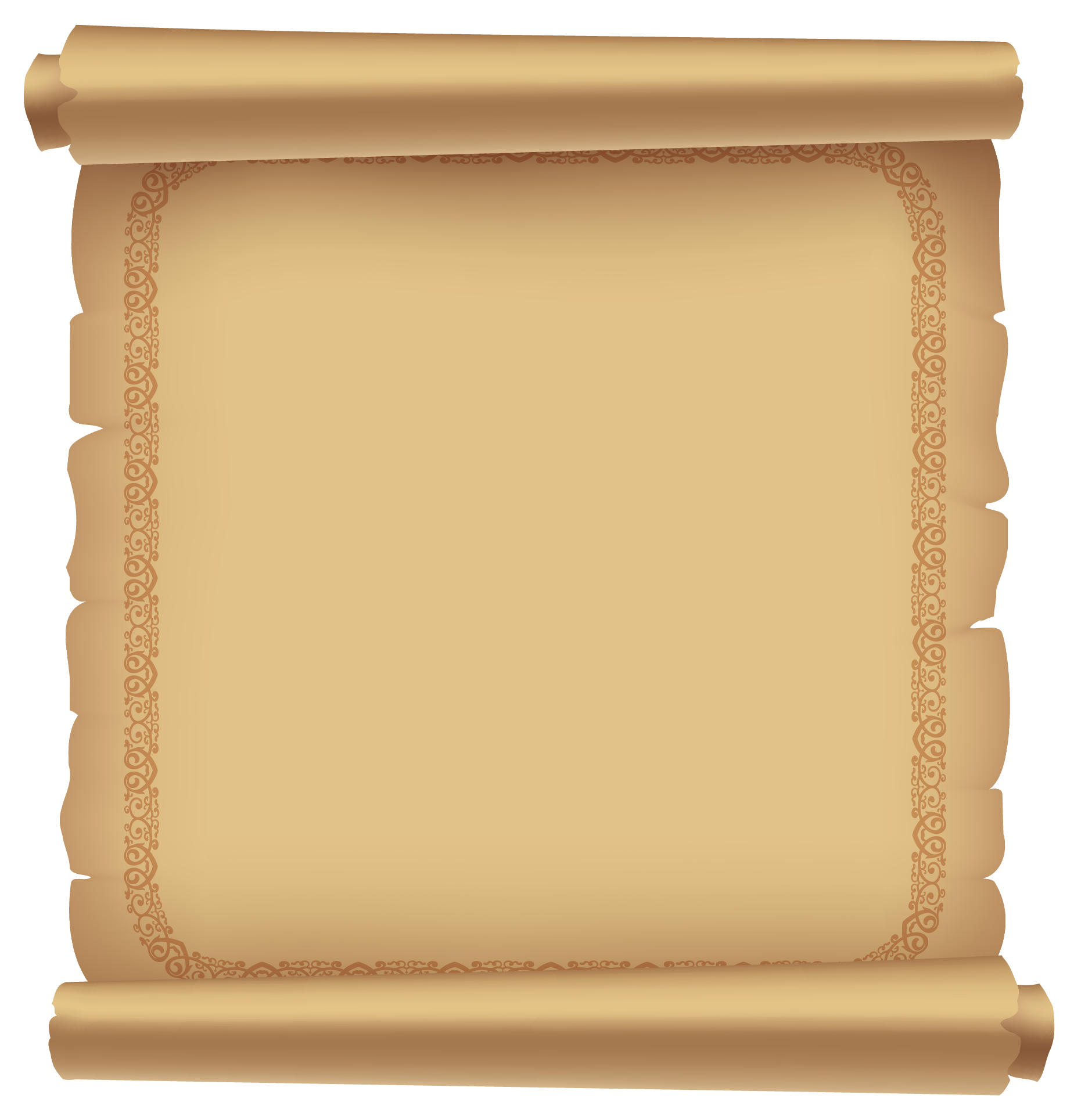 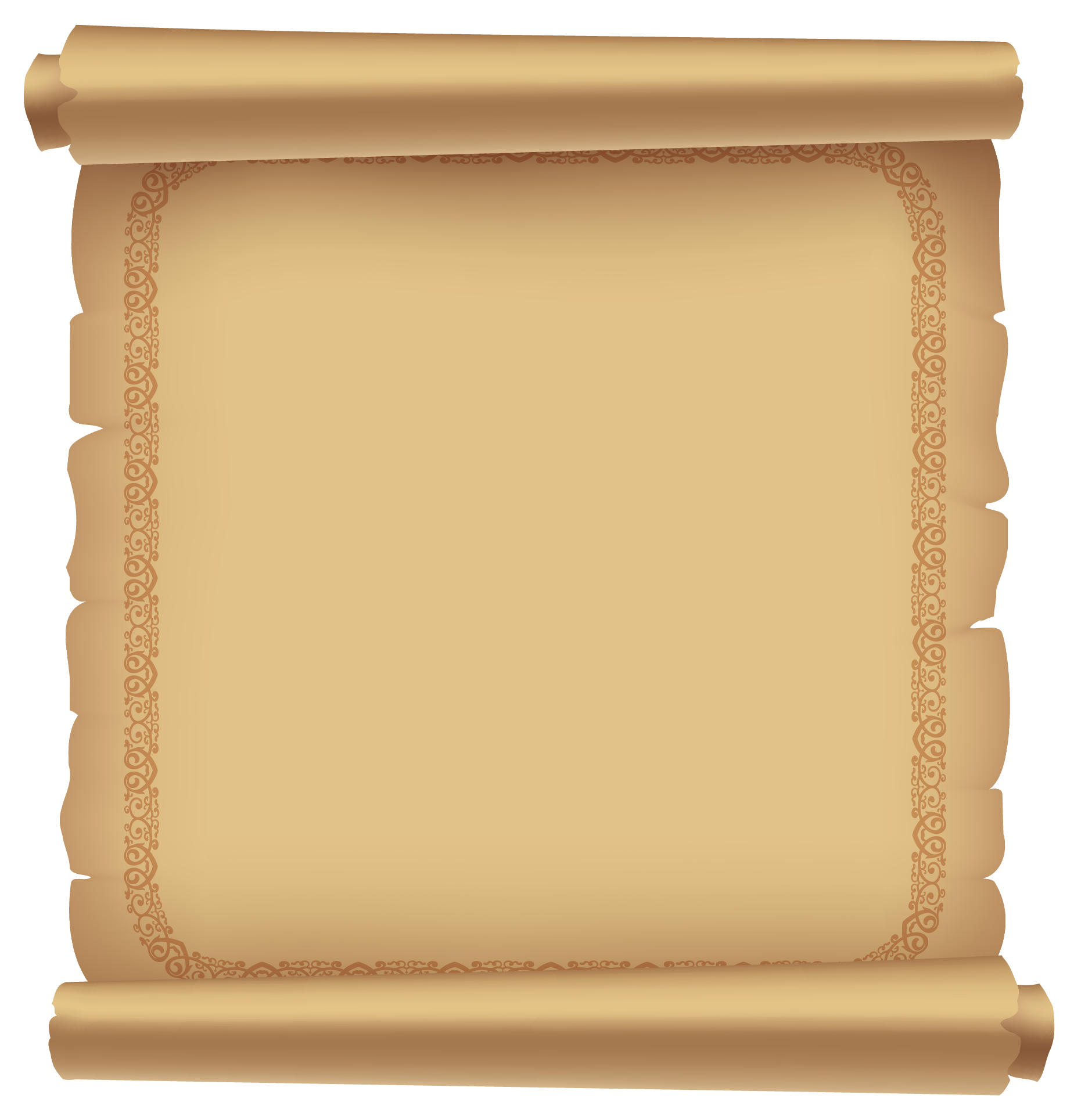 背诵经文
约 10:10 盗贼来，无非要偷窃，杀害，毁坏；我来了，是要叫羊得生命，并且得的更丰盛。
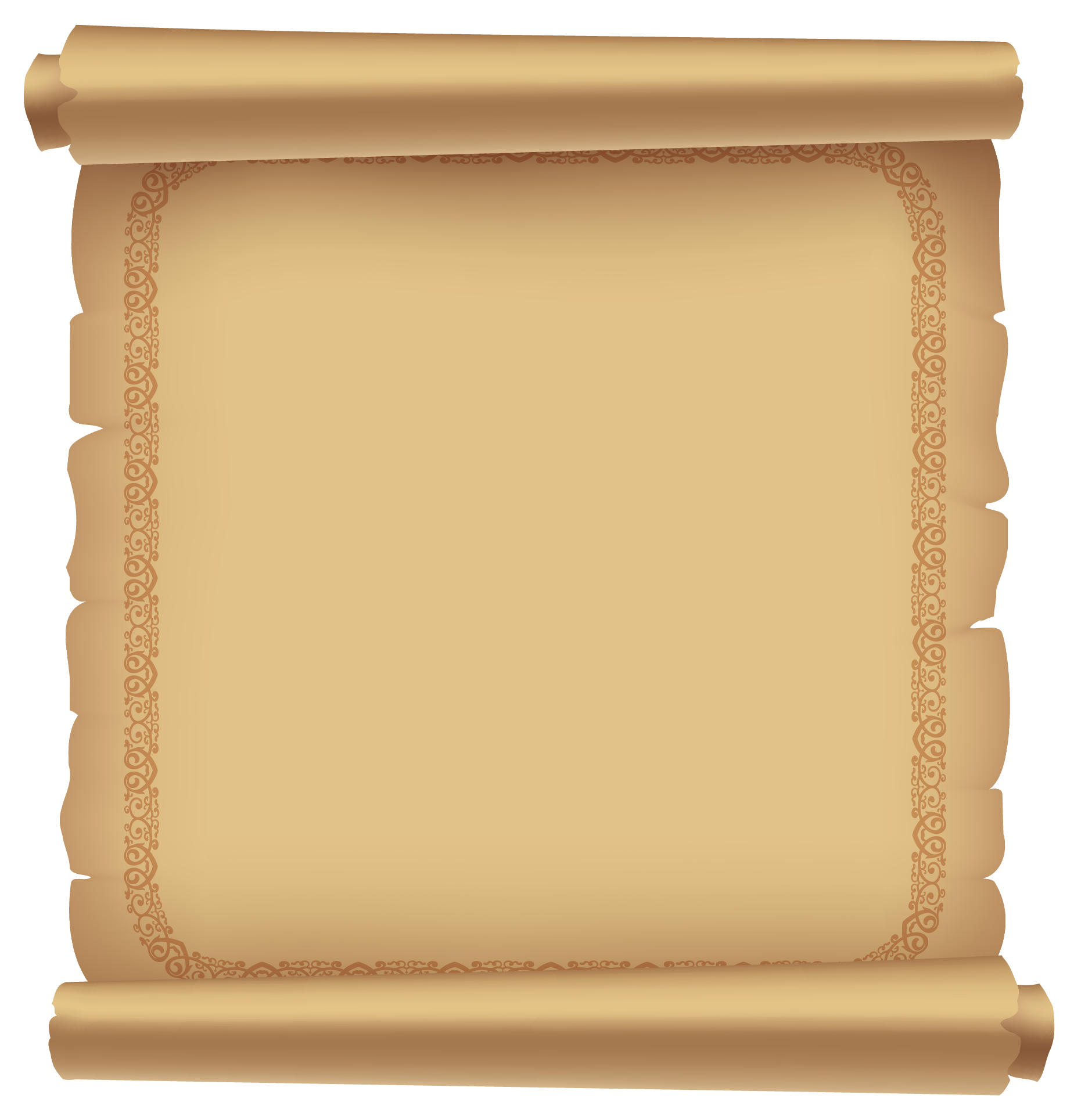 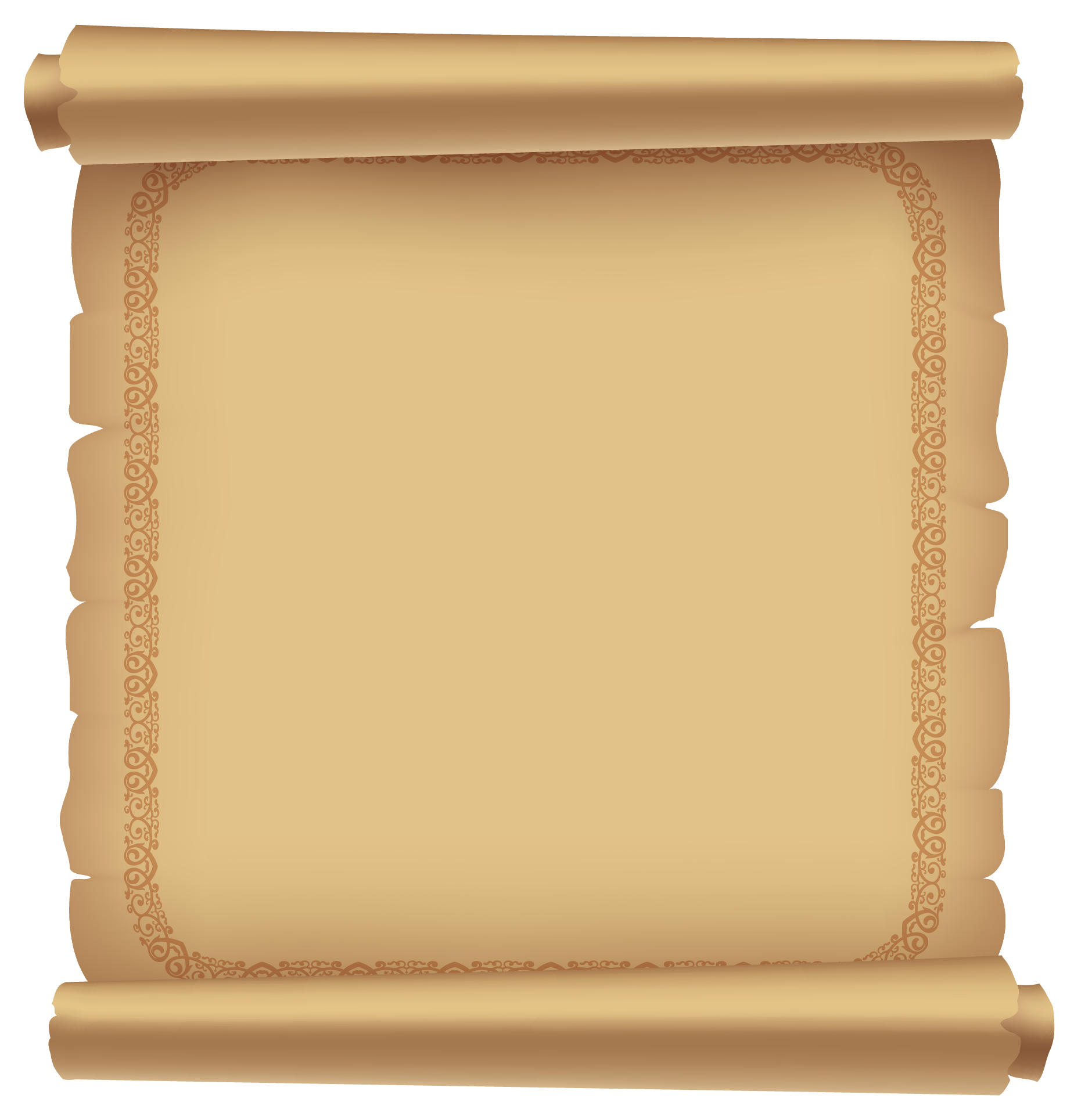 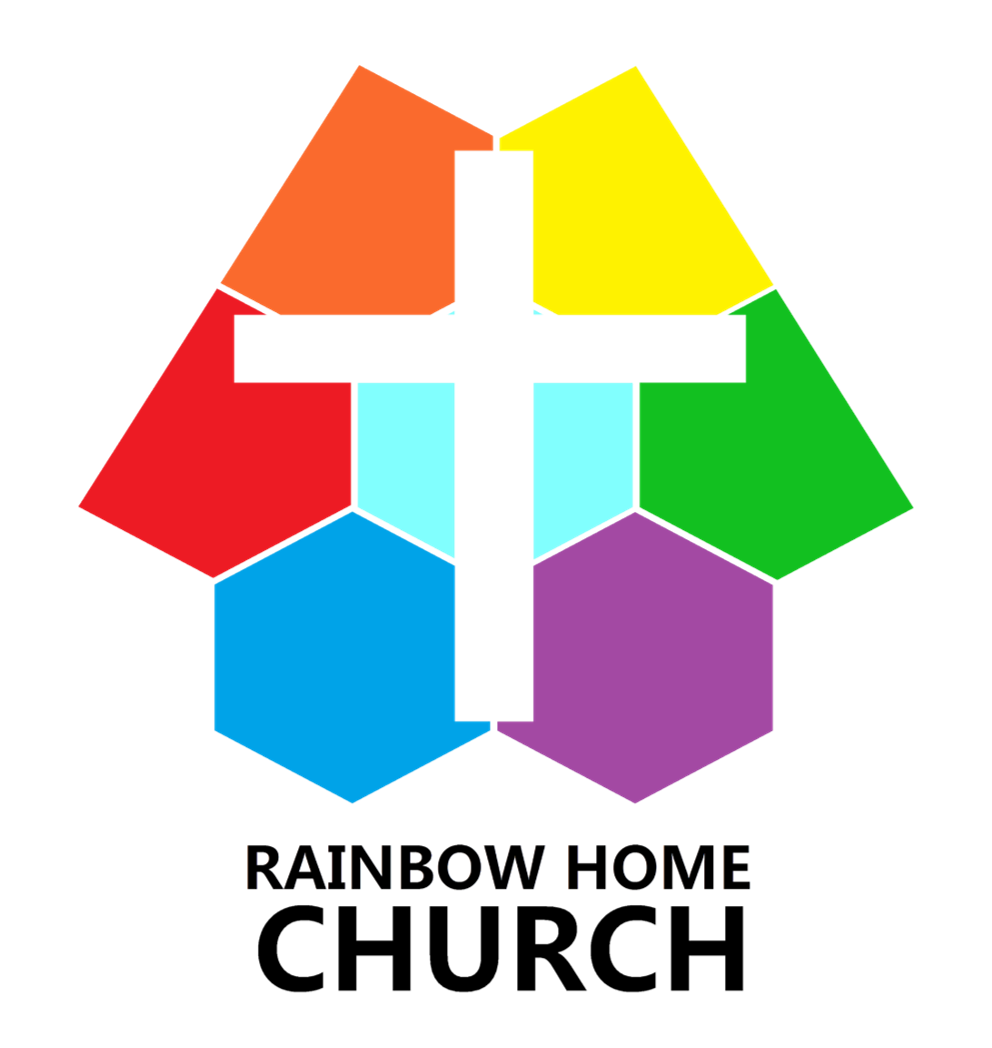 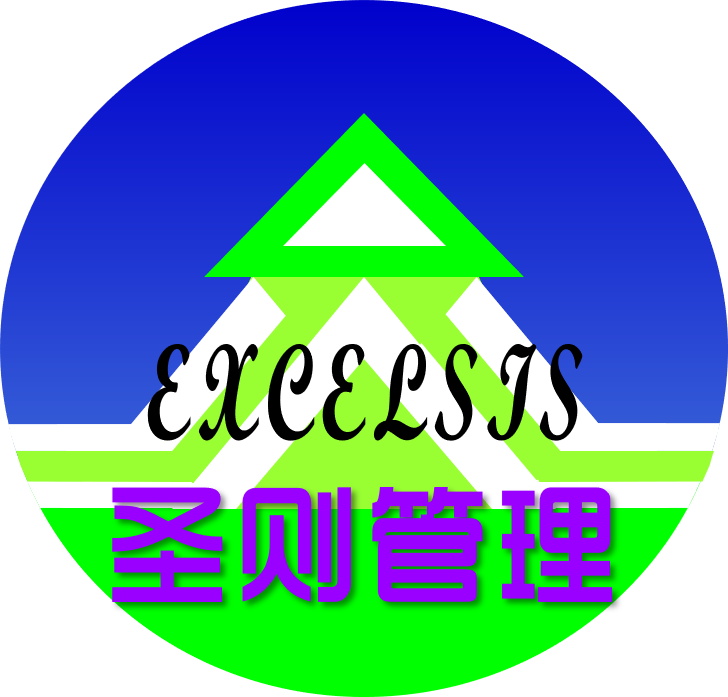 禁果与后果
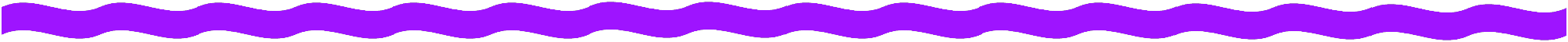 仰望真神
超越人本
向神而生
圣灵更新
活出新人
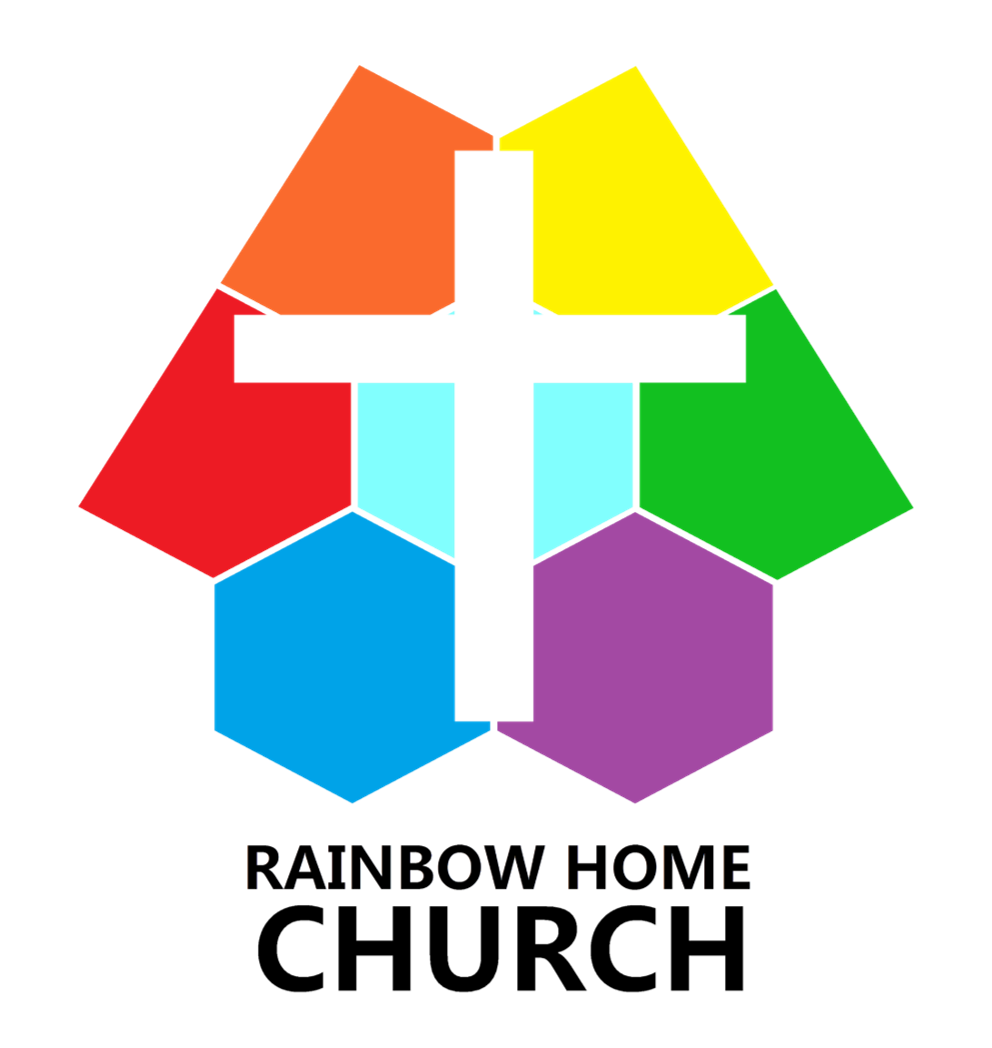 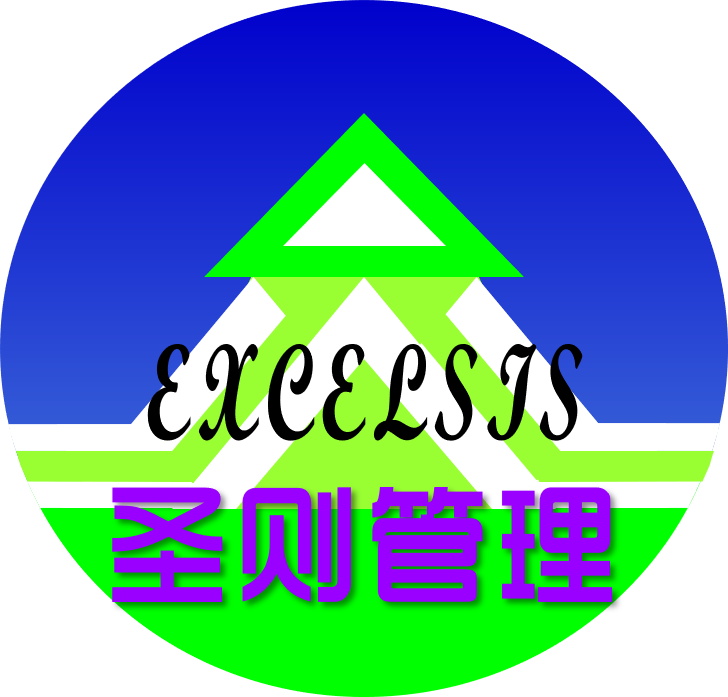 禁果与后果
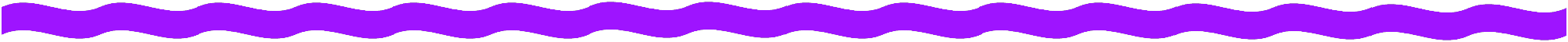 作茧自缚?
自省分享行动
靠神蒙福!
我灵歌唱
荣耀归于真神!